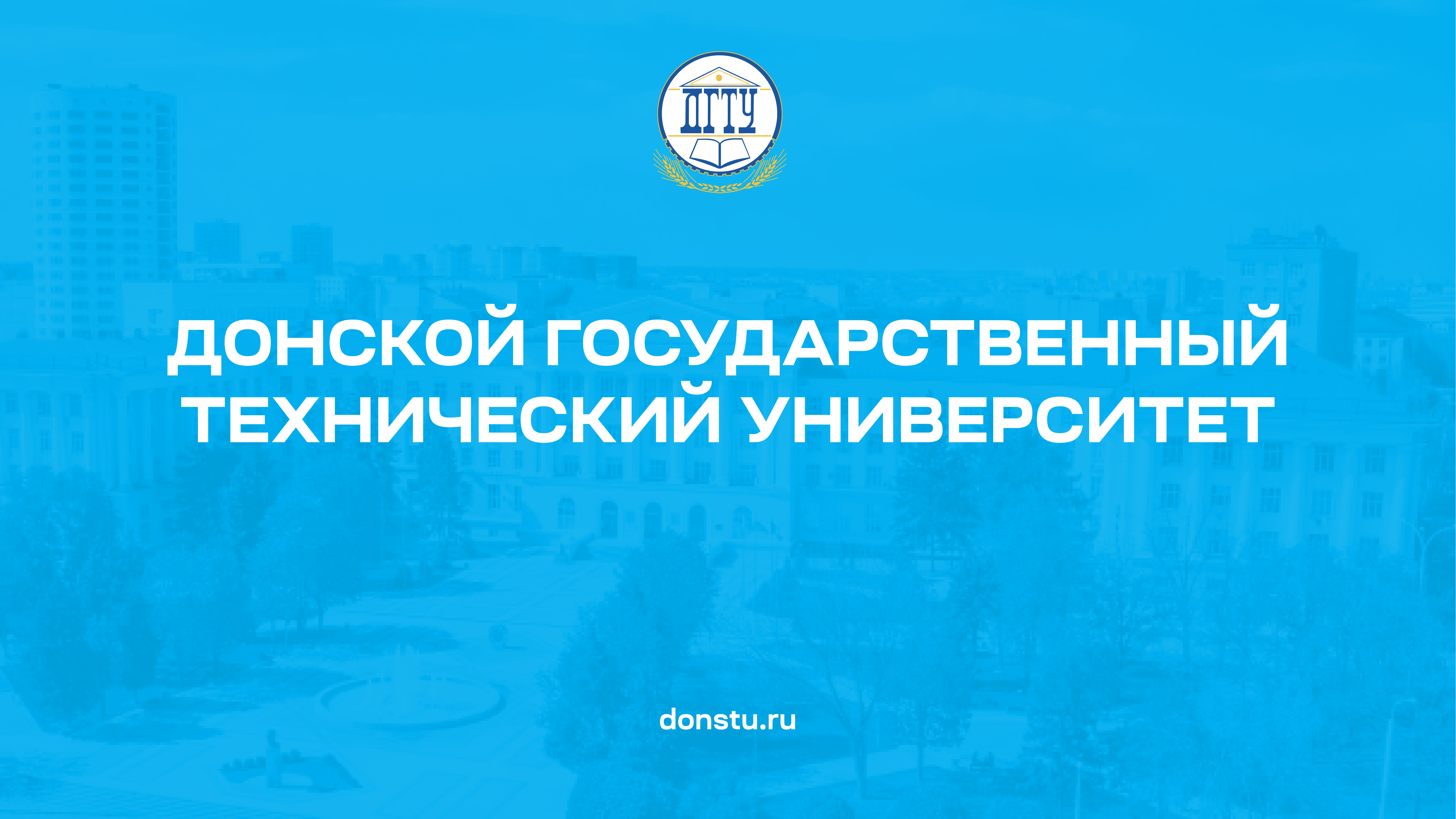 РОСТОВ-НА-ДОНУ 
ЮЖНАЯ ПРОМЫШЛЕННАЯ И ДЕЛОВАЯ СТОЛИЦА
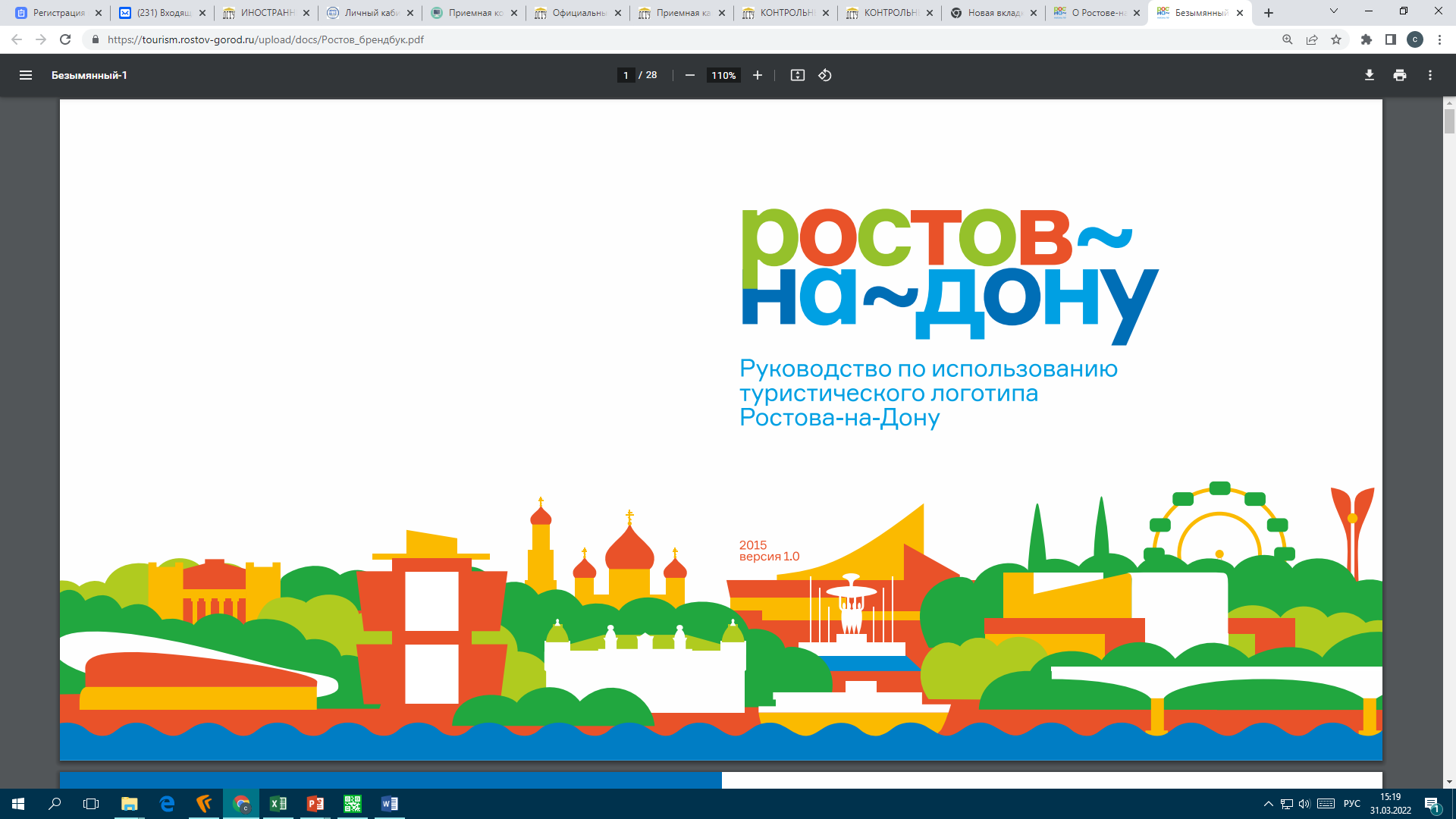 1 352 000
население города
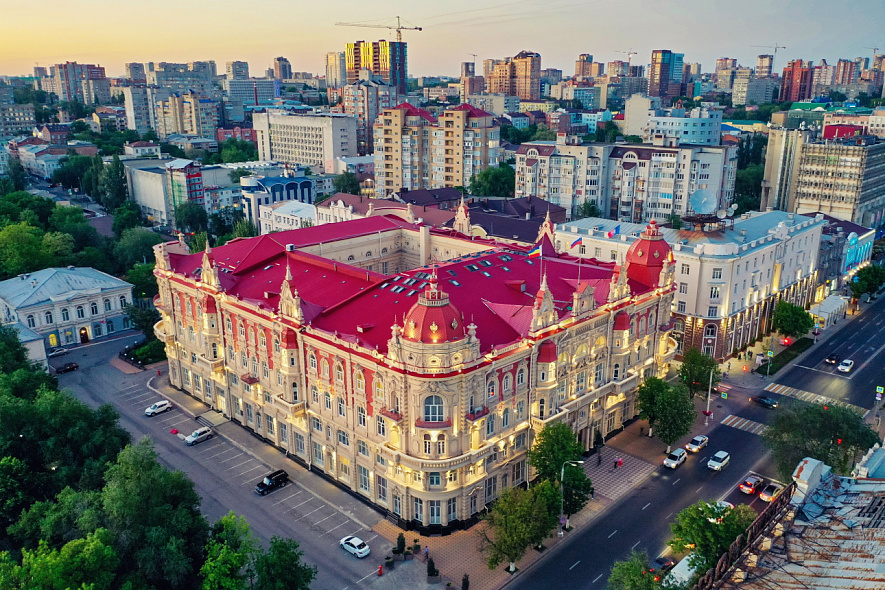 348 км2 
площадь города
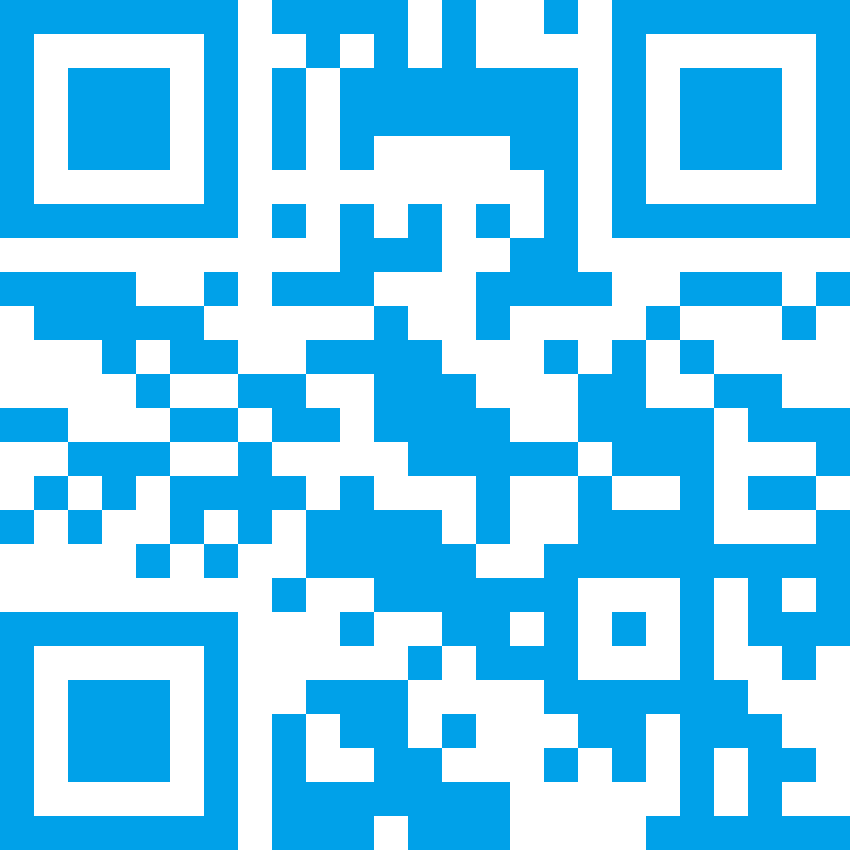 90 000+ 
предприятий и компаний
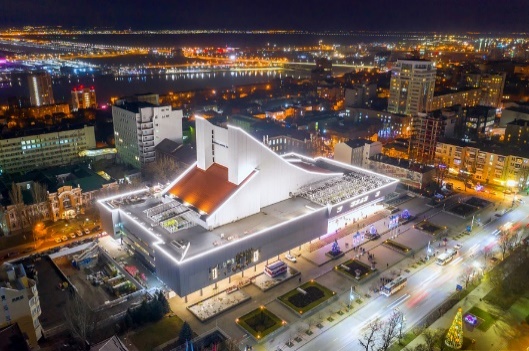 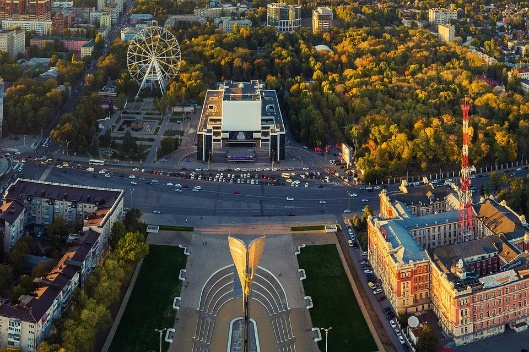 Входит в ТОП-10 
наиболее привлекательных                      для бизнеса городов России www.rostov-gorod.ru
Туристический портал города
tourism.rostov-gorod.ru
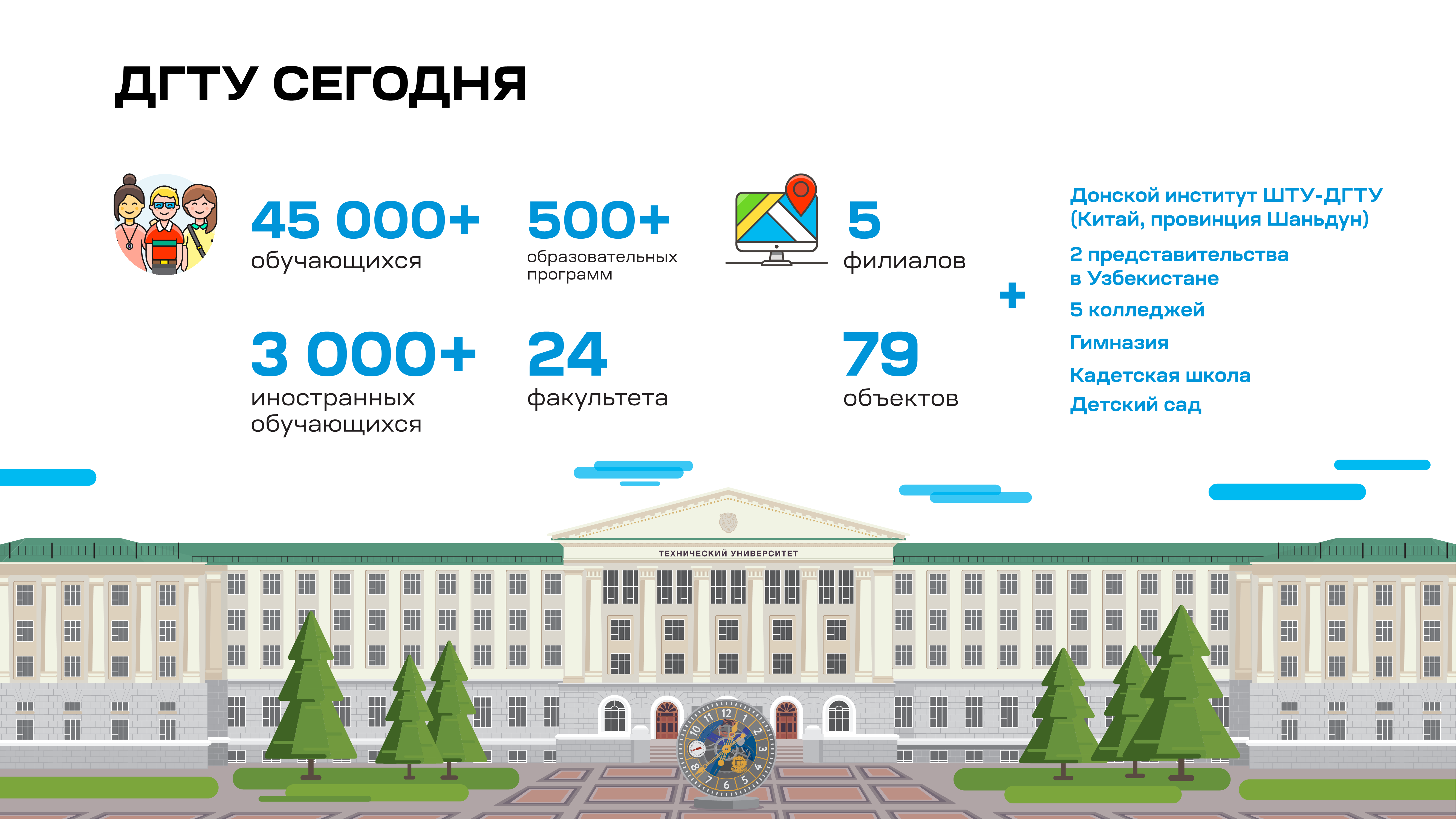 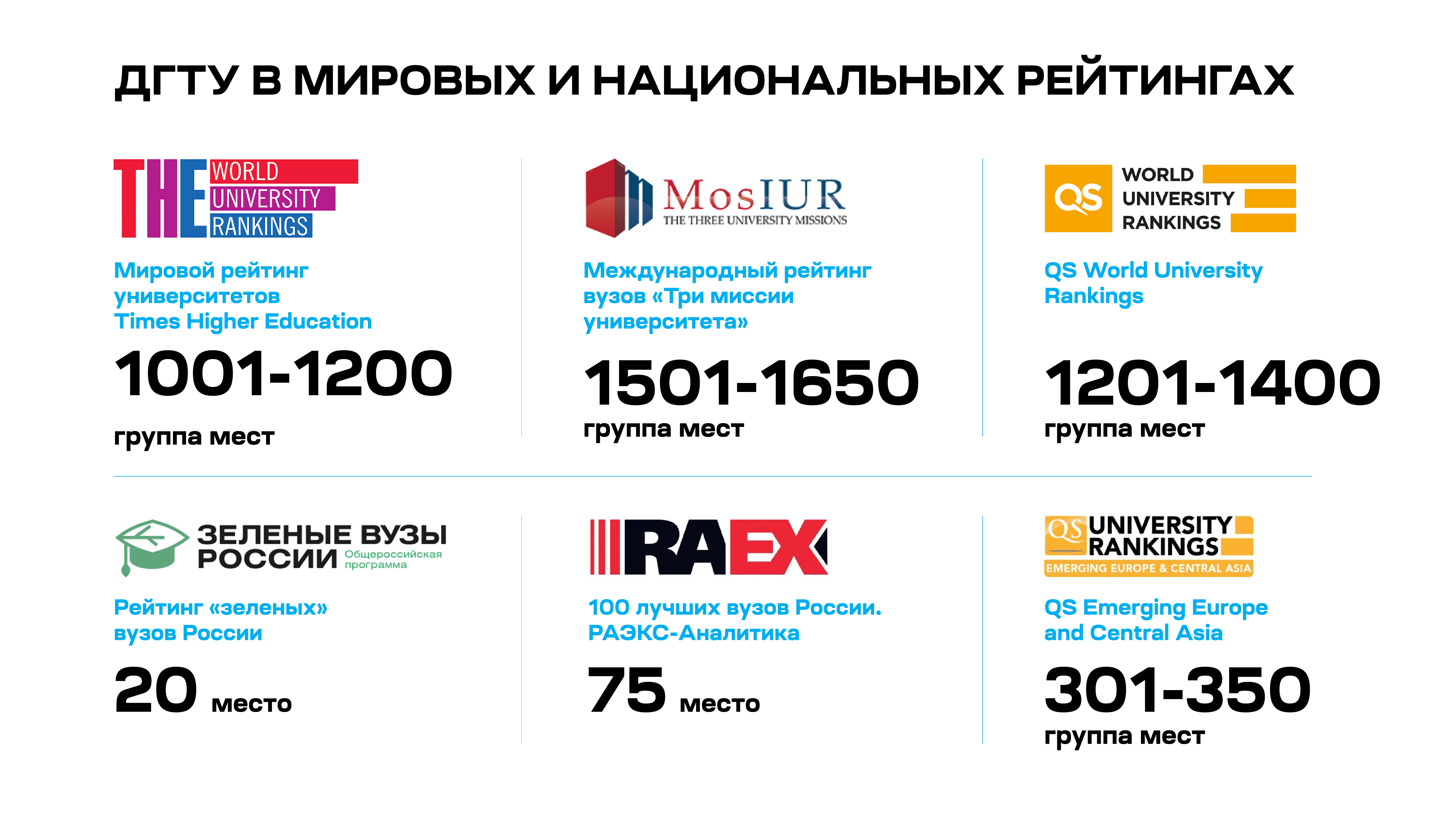 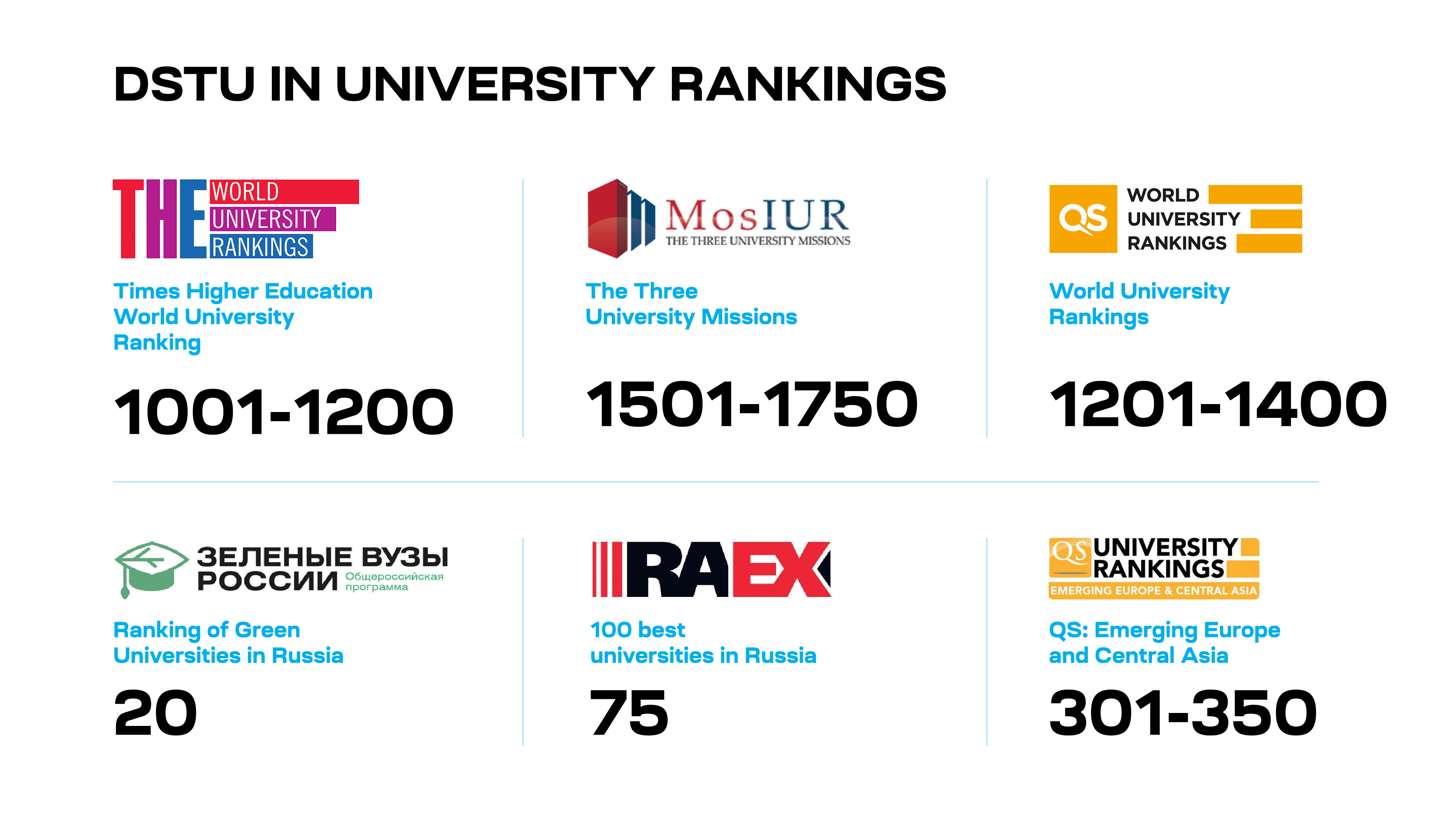 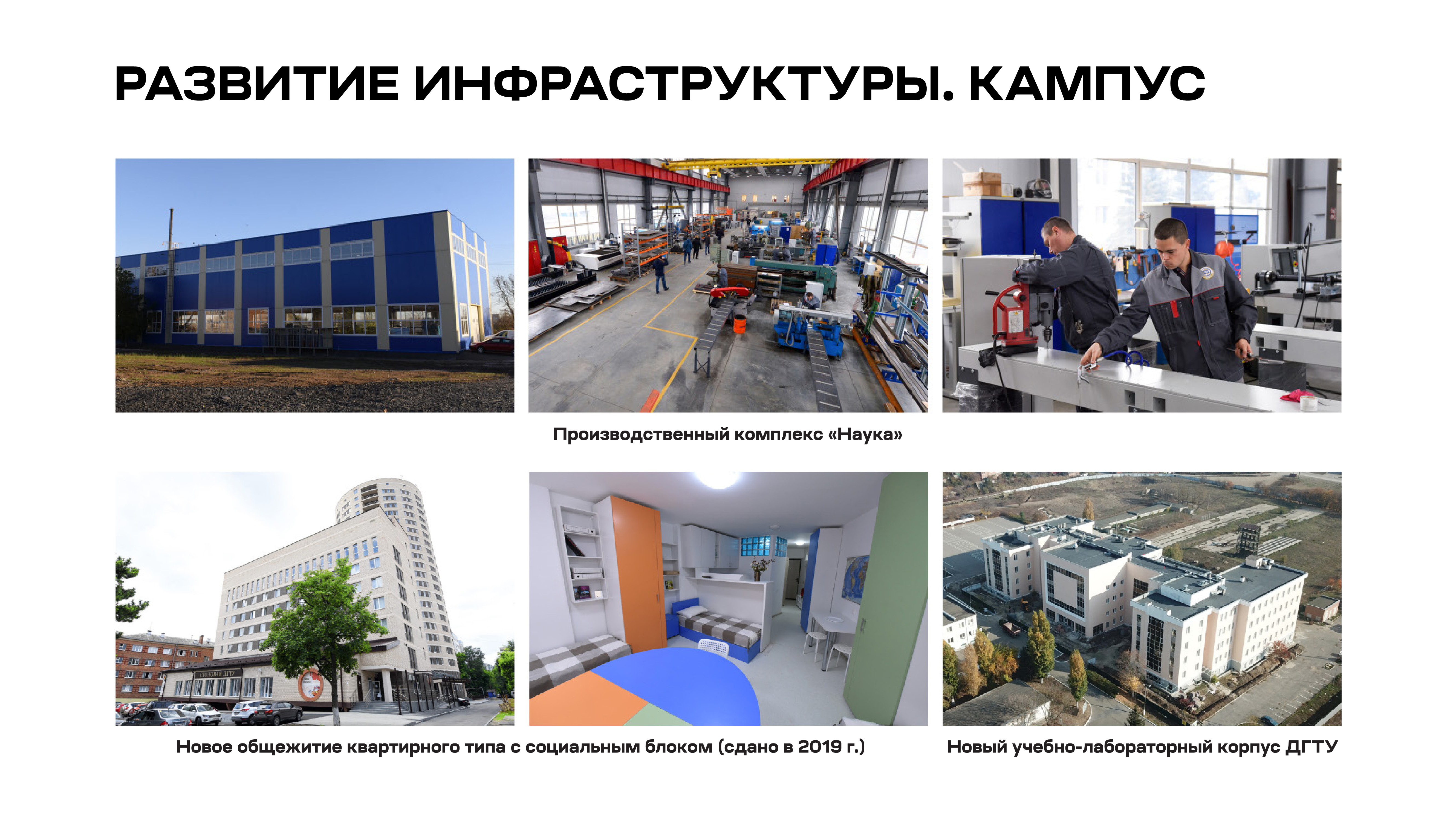 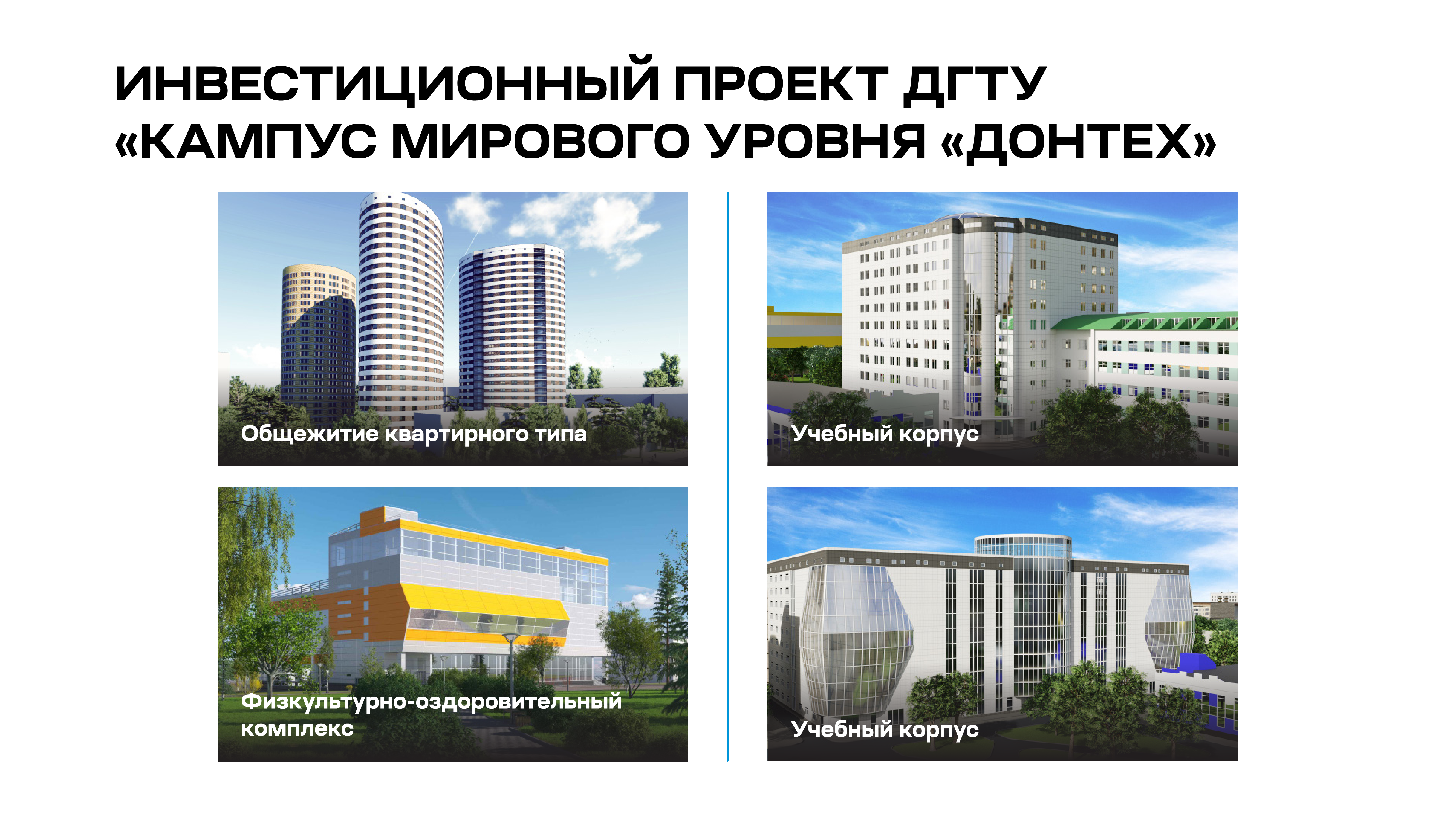 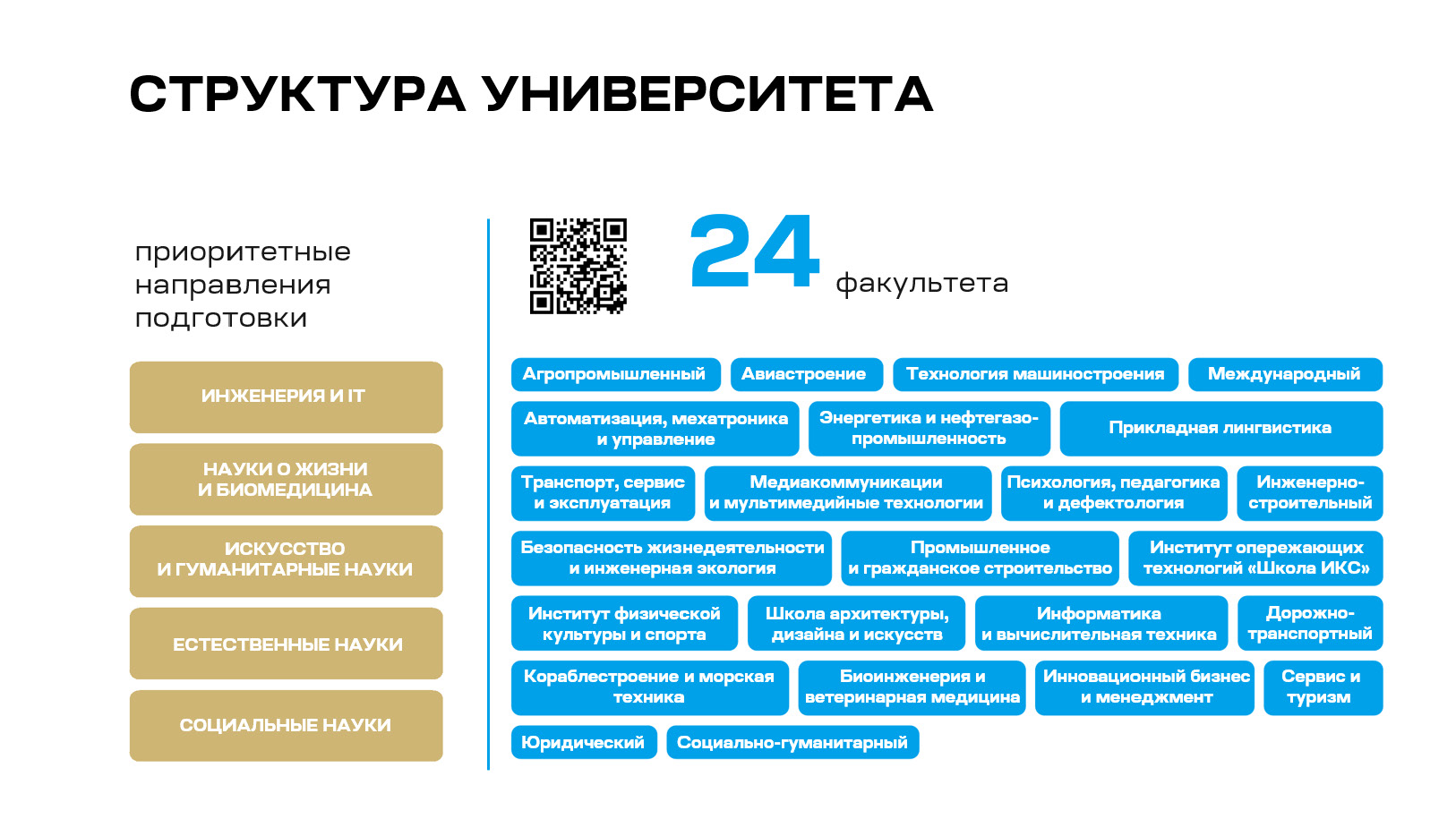 ТРАНСФОРМАЦИЯ ОБРАЗОВАТЕЛЬНОЙ ДЕЯТЕЛЬНОСТИ
Основные принципы образовательного пространства бакалавриата
Т-УНИВЕРСИТЕТ
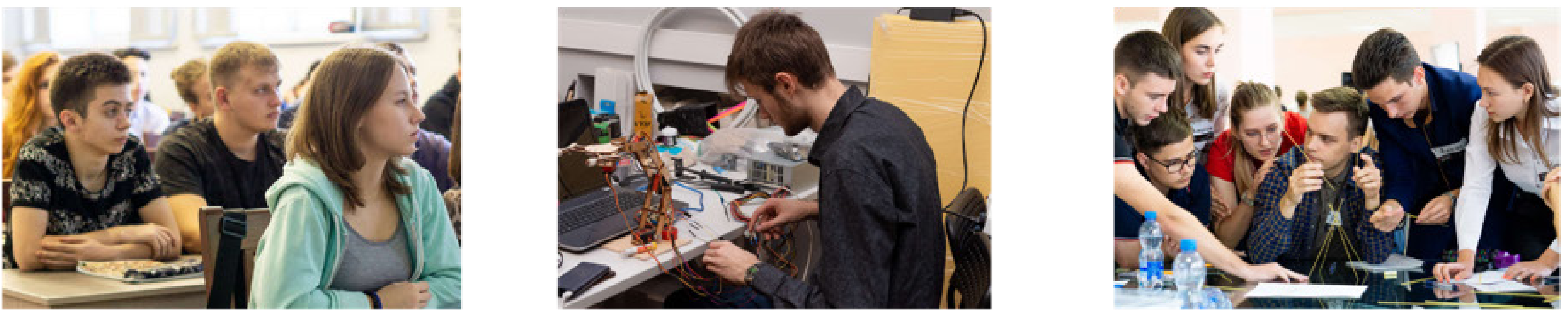 ПРОЕКТ ТРАНСФОРМАЦИИ ОБРАЗОВАТЕЛЬНОГО ПРОЦЕССА
Разработкаобразовательнойпрограммы иорганизационной моделивуза, при которой профилькомпетенций выпускникавсегда актуализированпод потребностименяющихся рынкови отвечает на глобальныевызовы
Индивидуализация
и гибкость
Деятельностный
[прикладной] подход
Развитие способности эффективно работать в команде
Основные принципы модернизации магистратуры
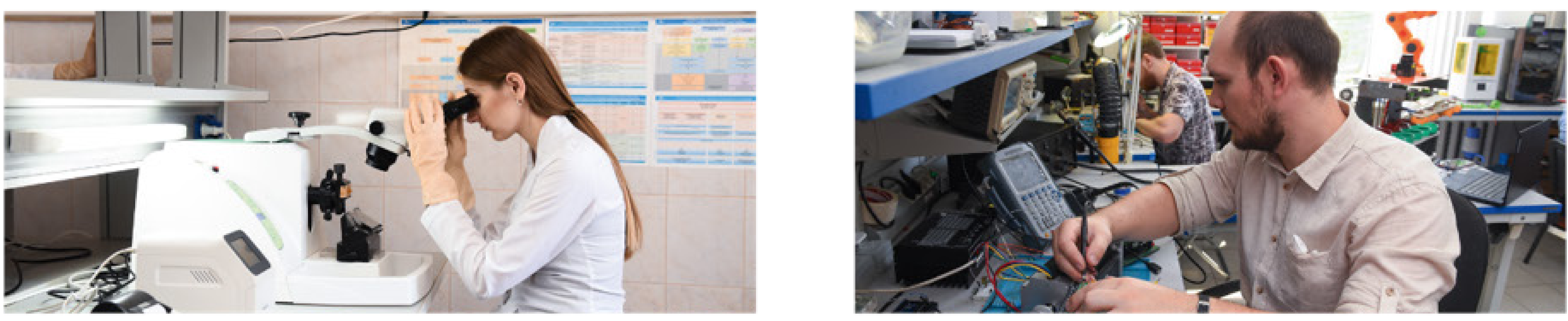 Академическая магистратурапрорывные фундаментальные исследования
Технологическая магистратура-
прикладные разработки
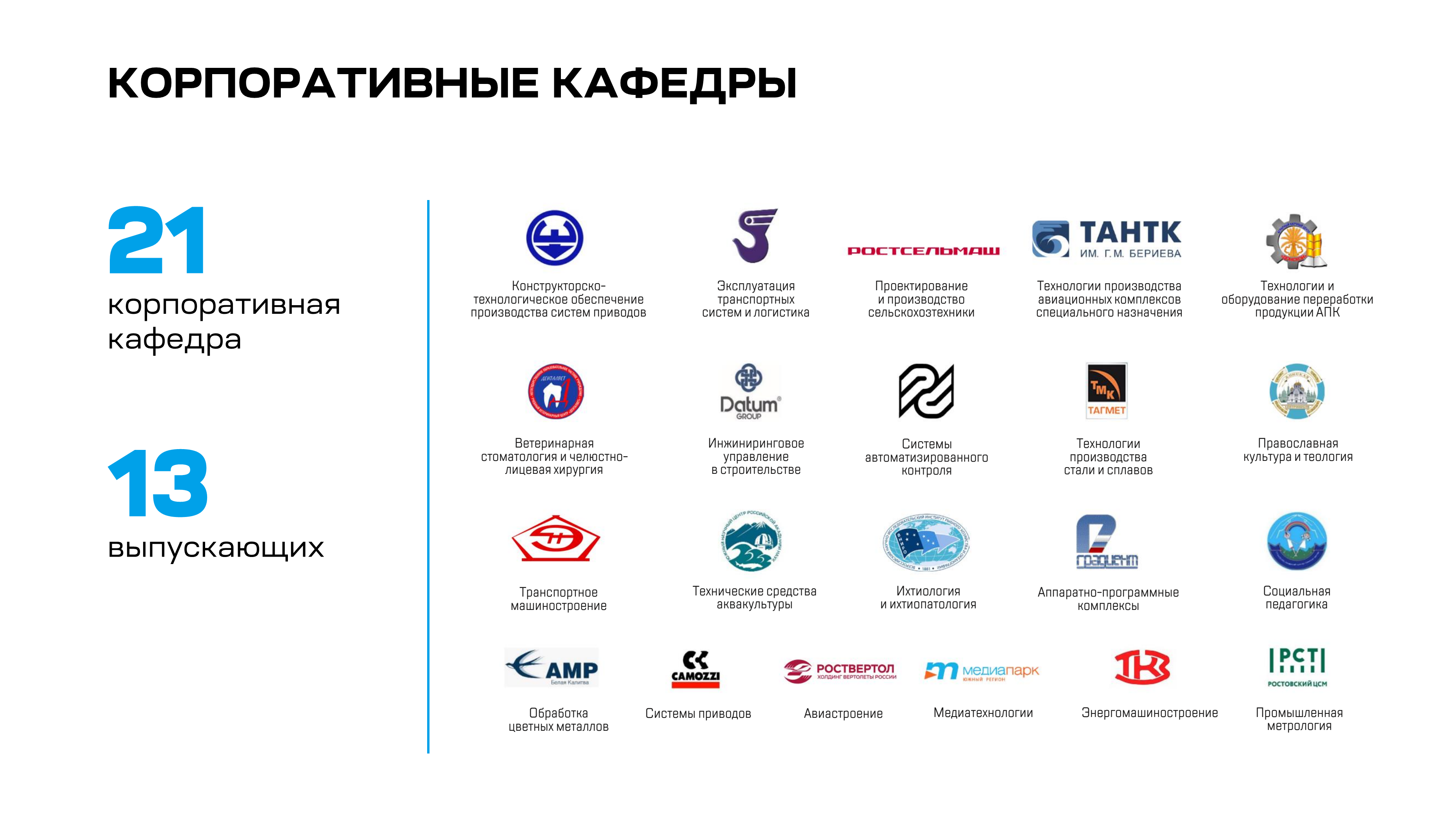 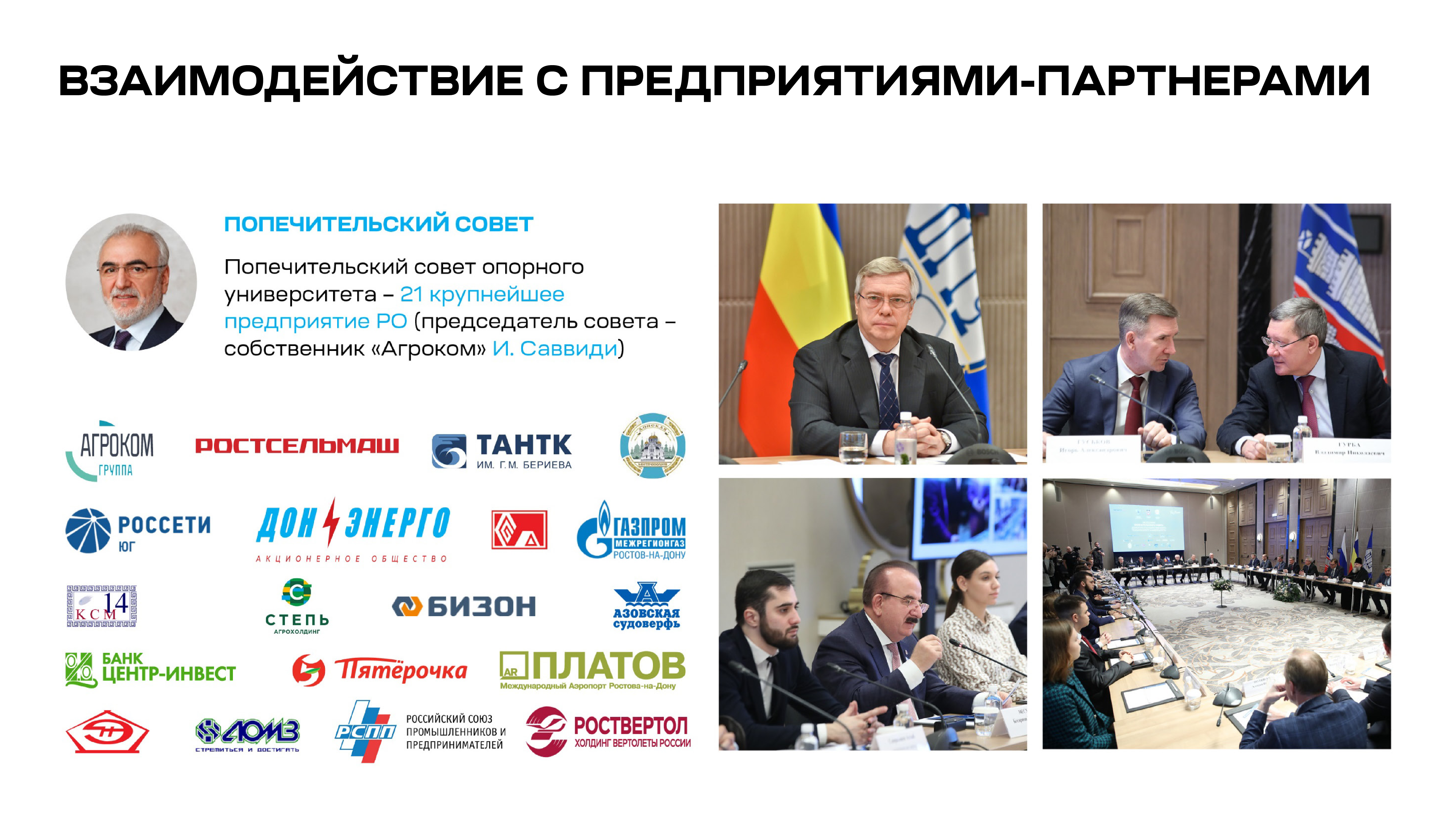 КЛЮЧЕВЫЕ НАПРАВЛЕНИЯ НАУЧНОЙ ДЕЯТЕЛЬНОСТИ
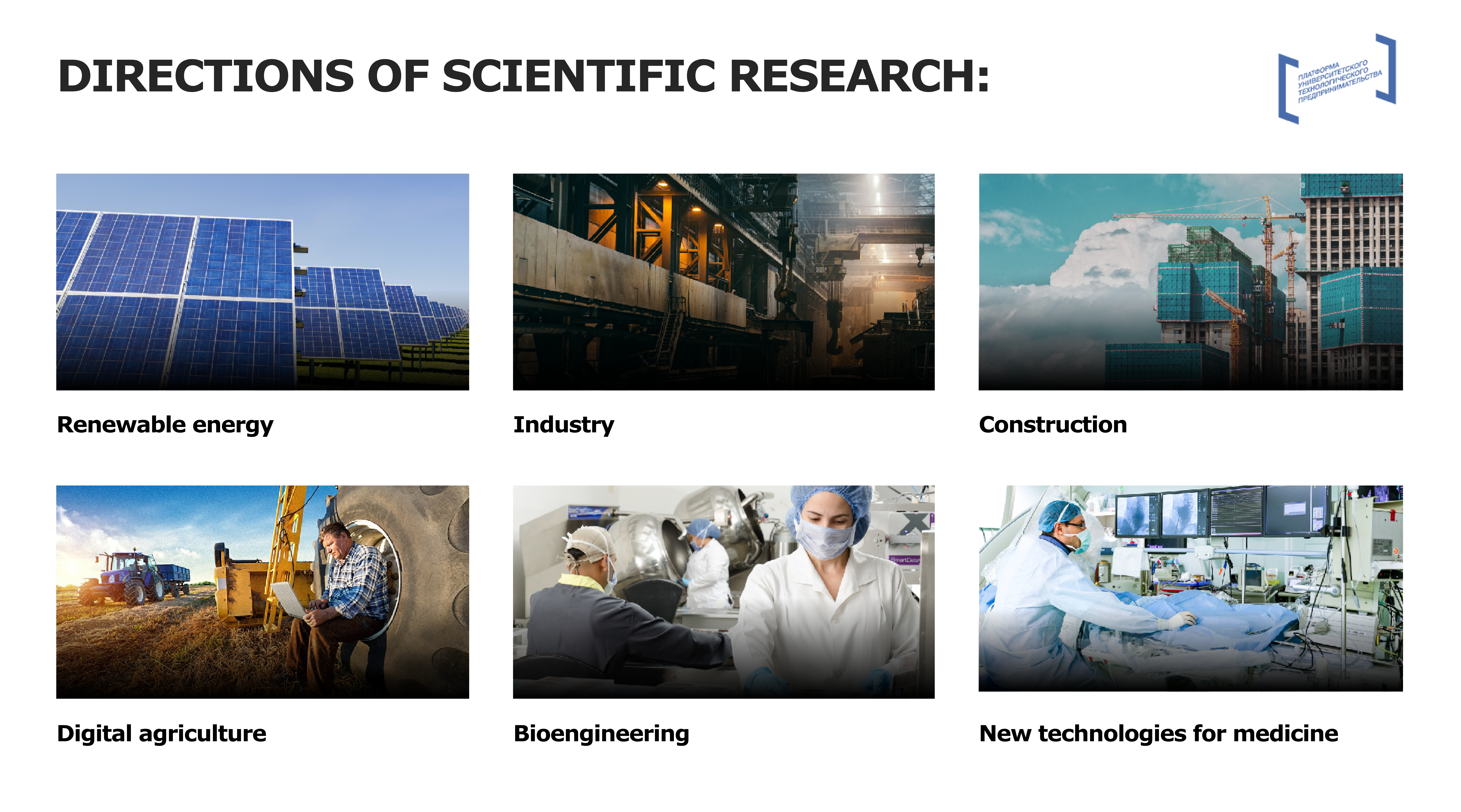 Возобновляемая энергетика                         Промышленность                                               Строительство
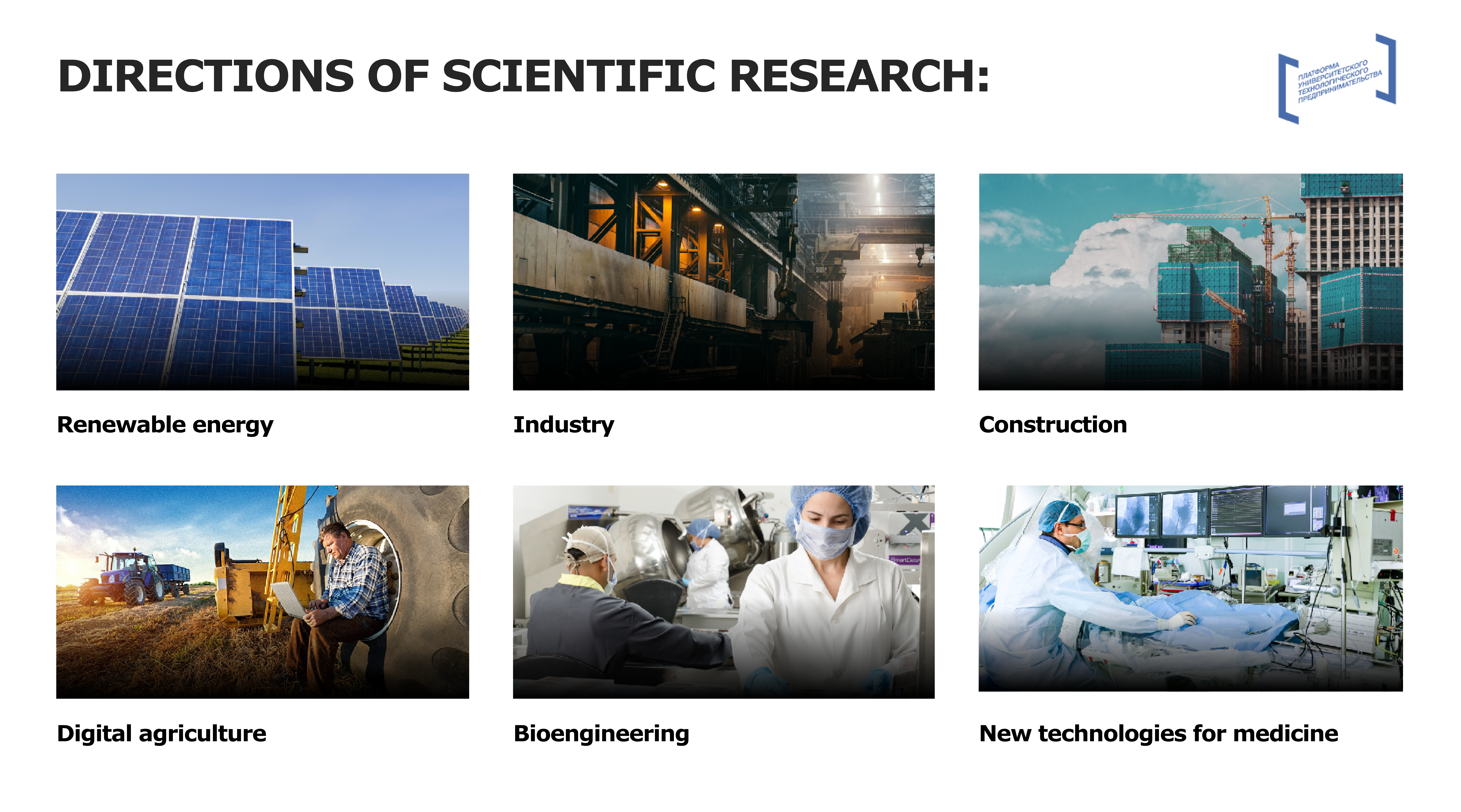 Цифровой  АПК                                                  Биоинженерия                                                     Новые медицинские технологии
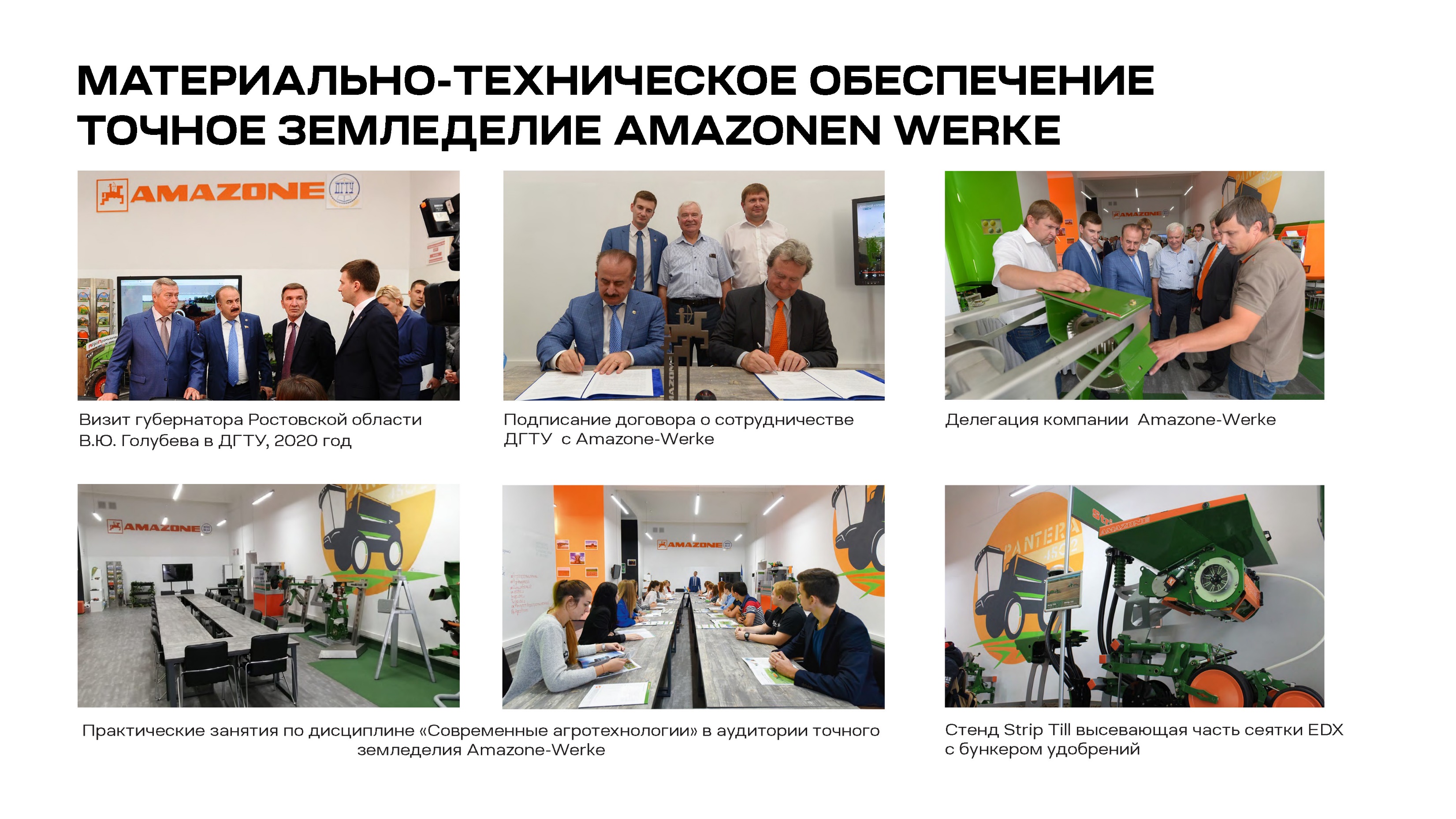 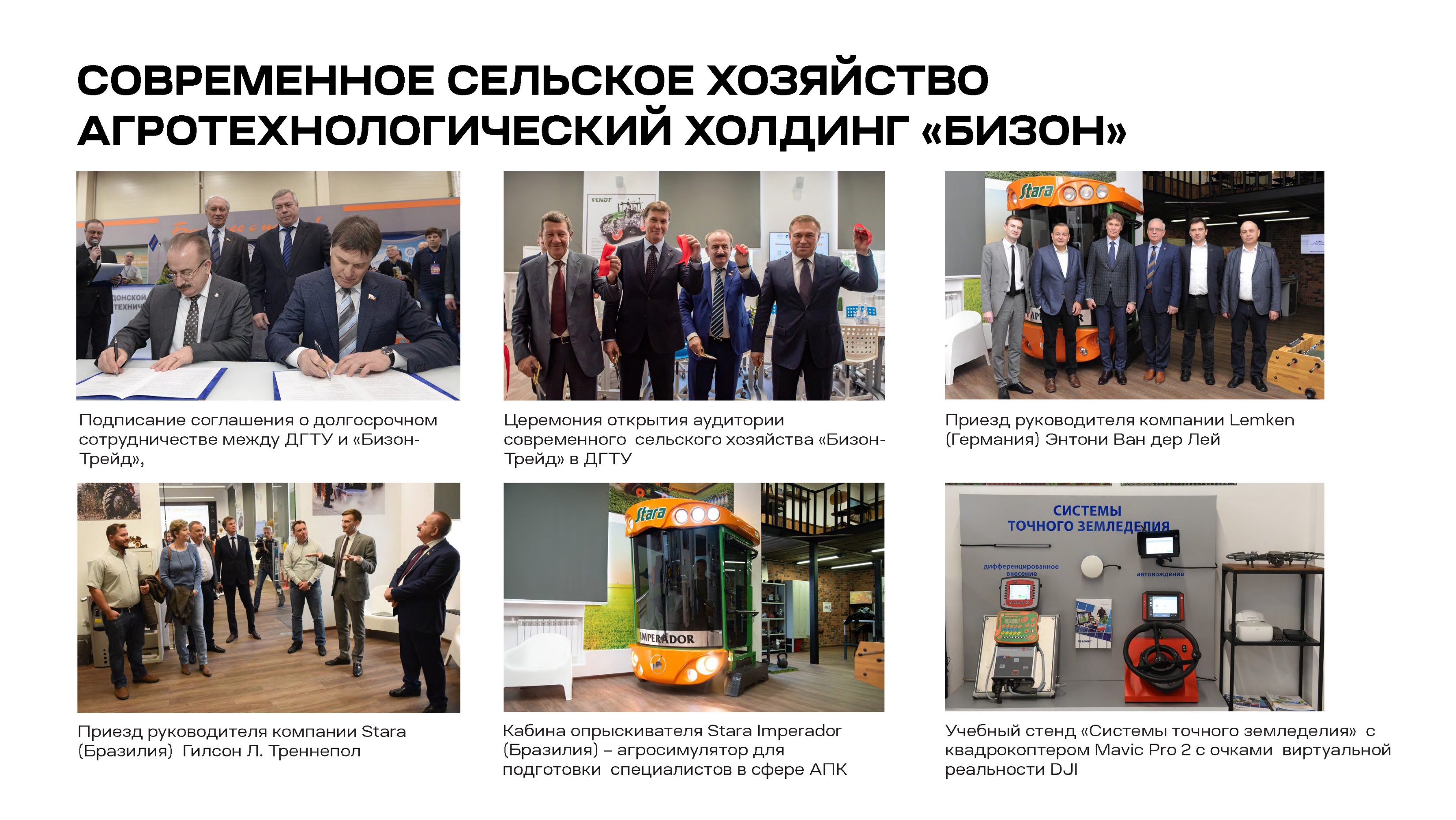 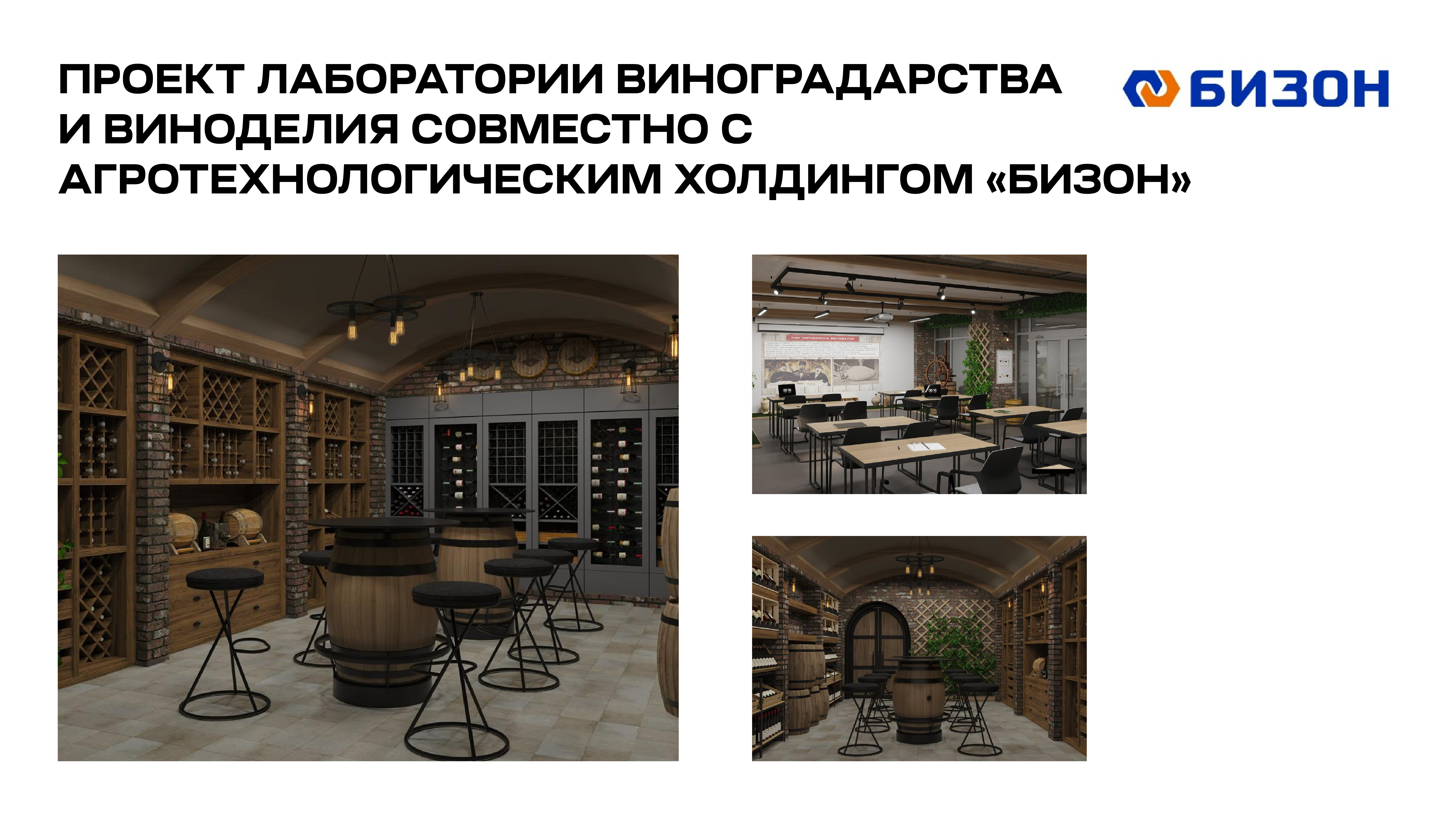 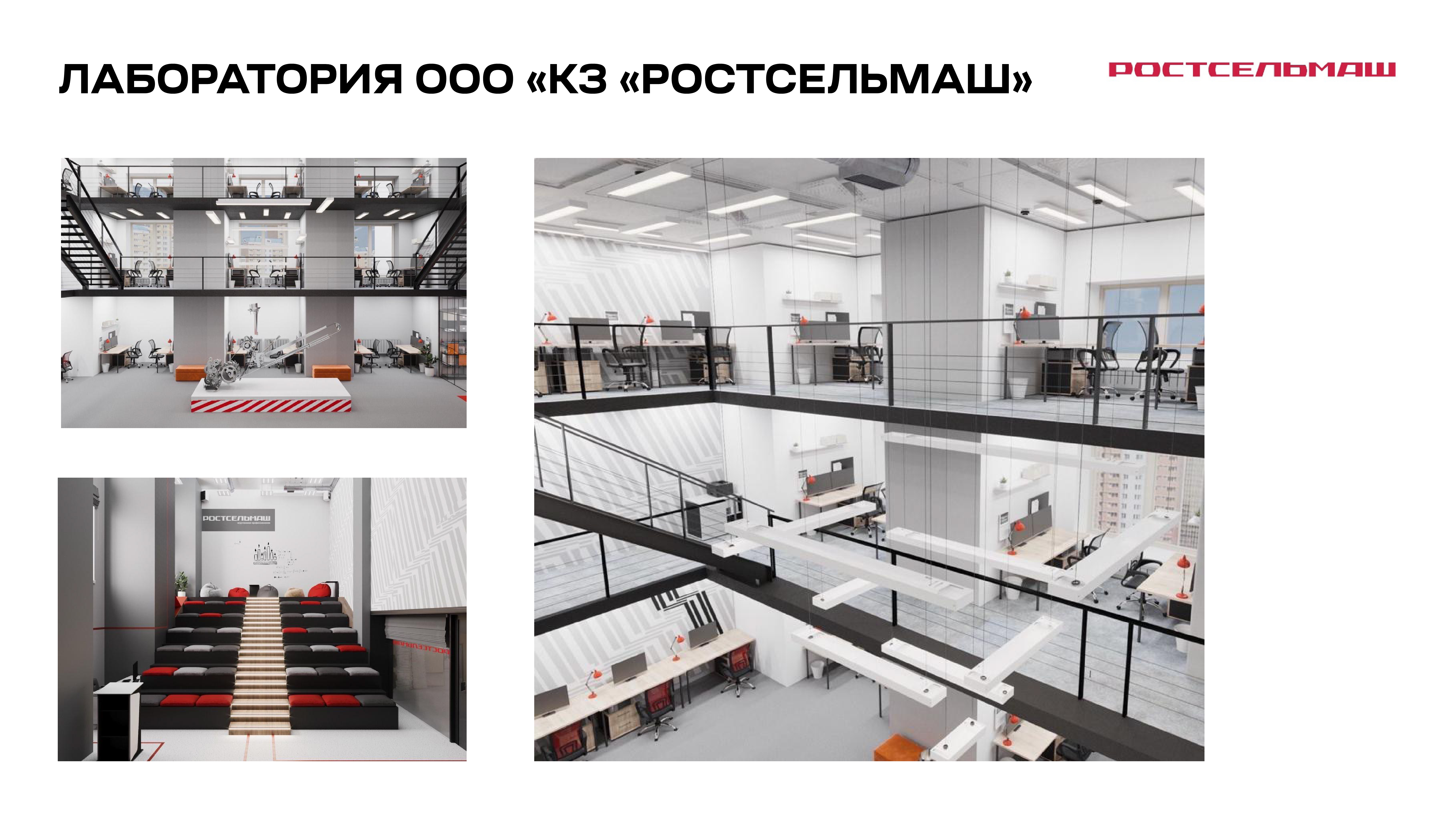 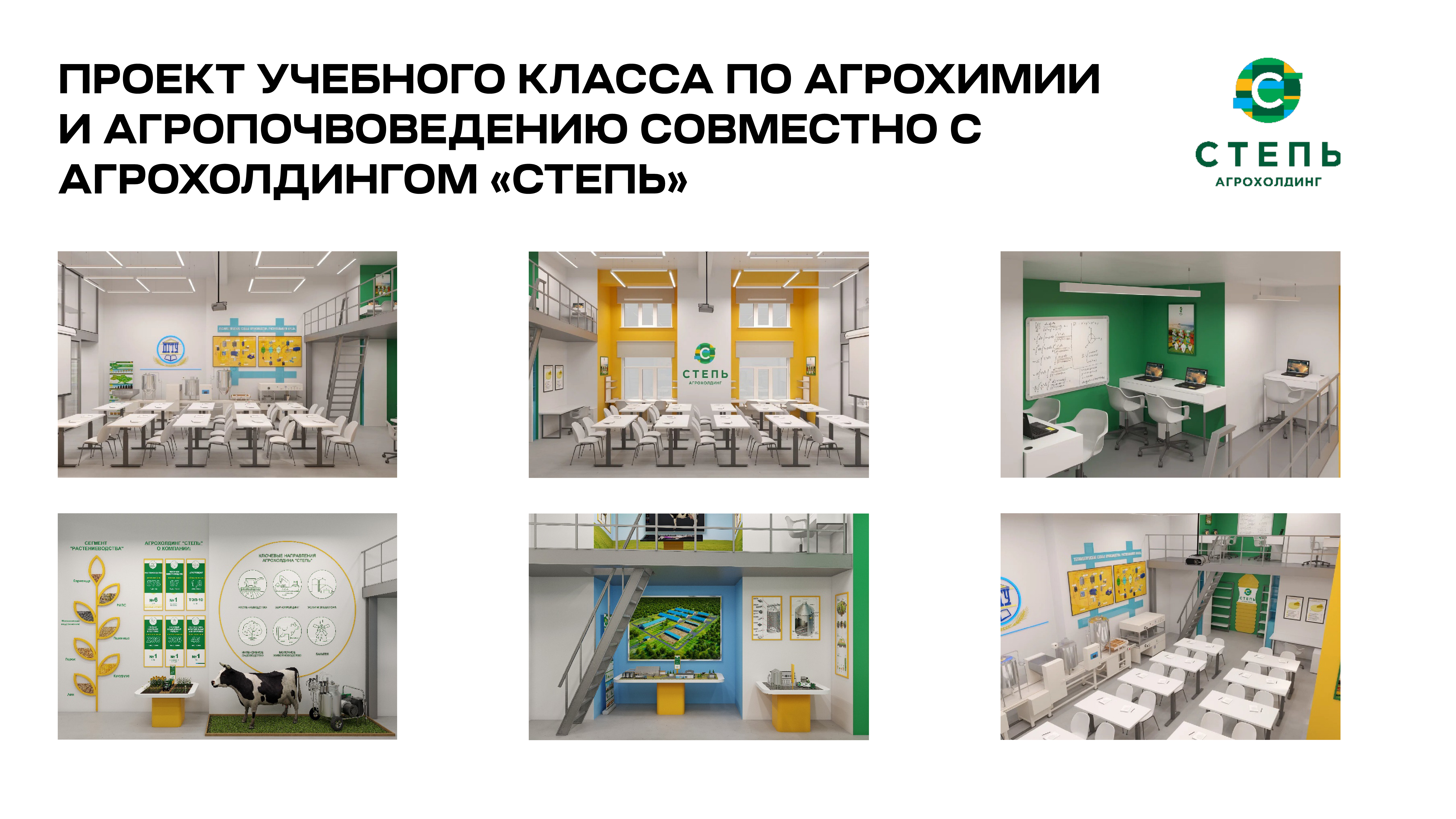 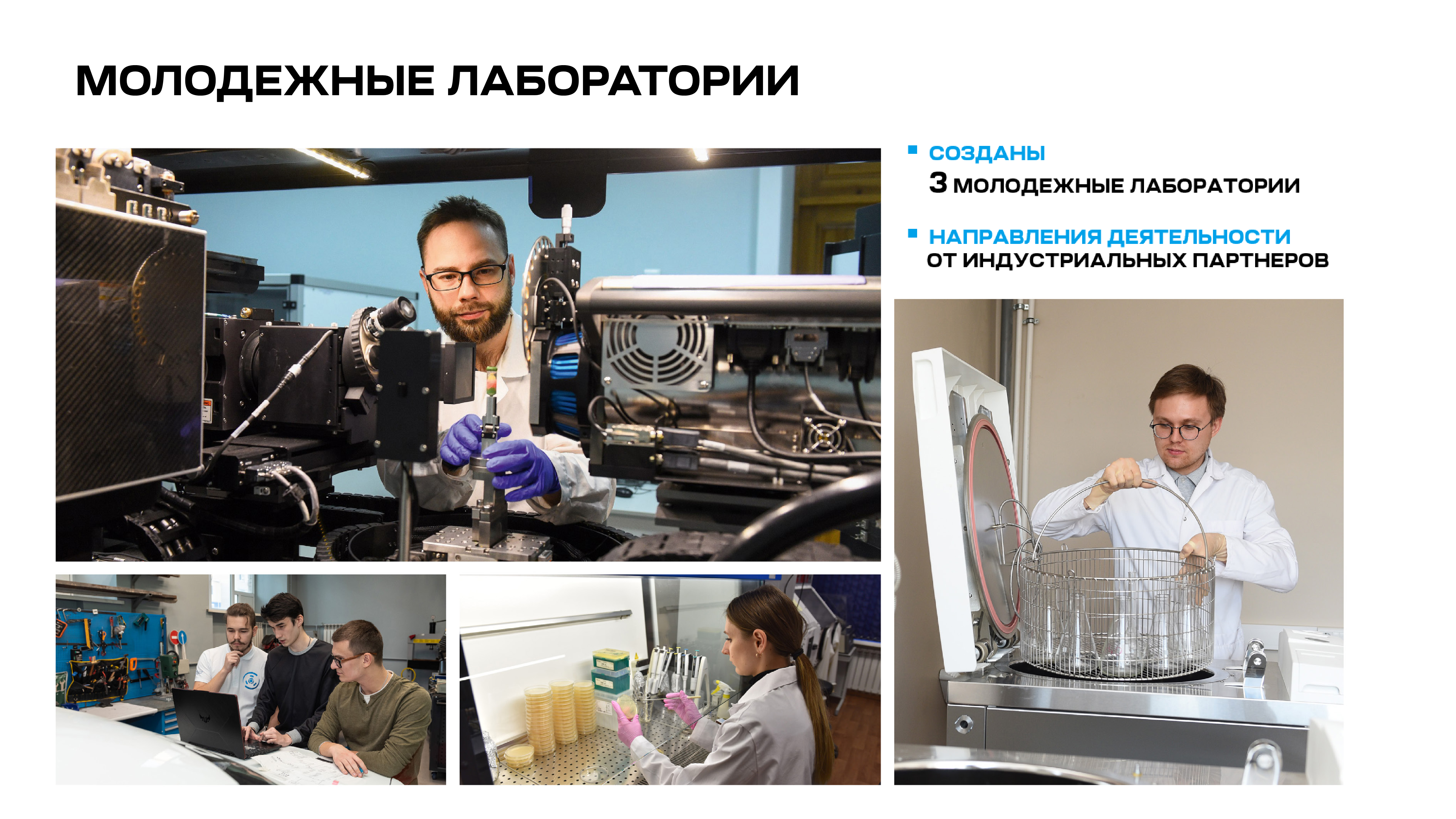 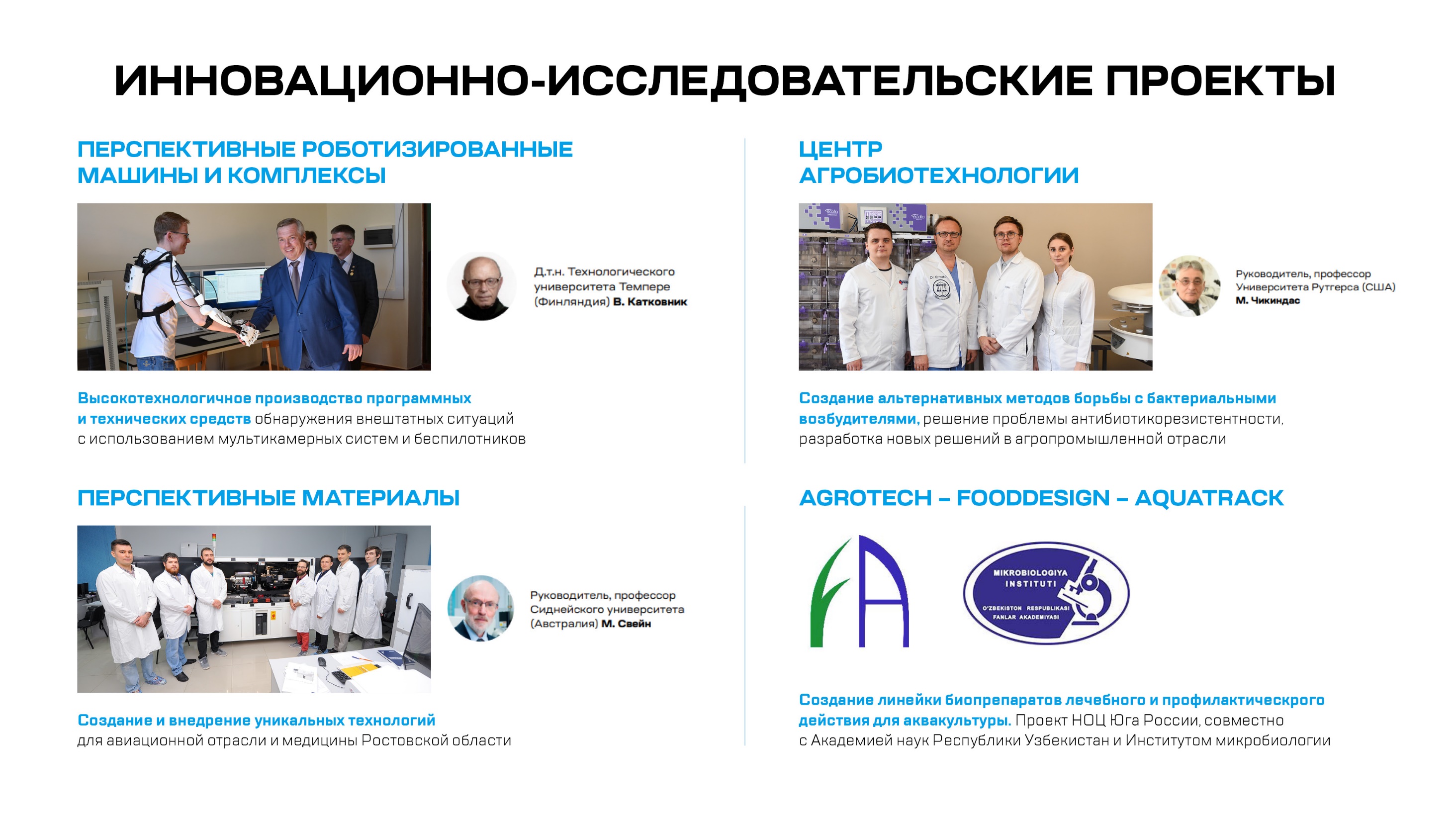 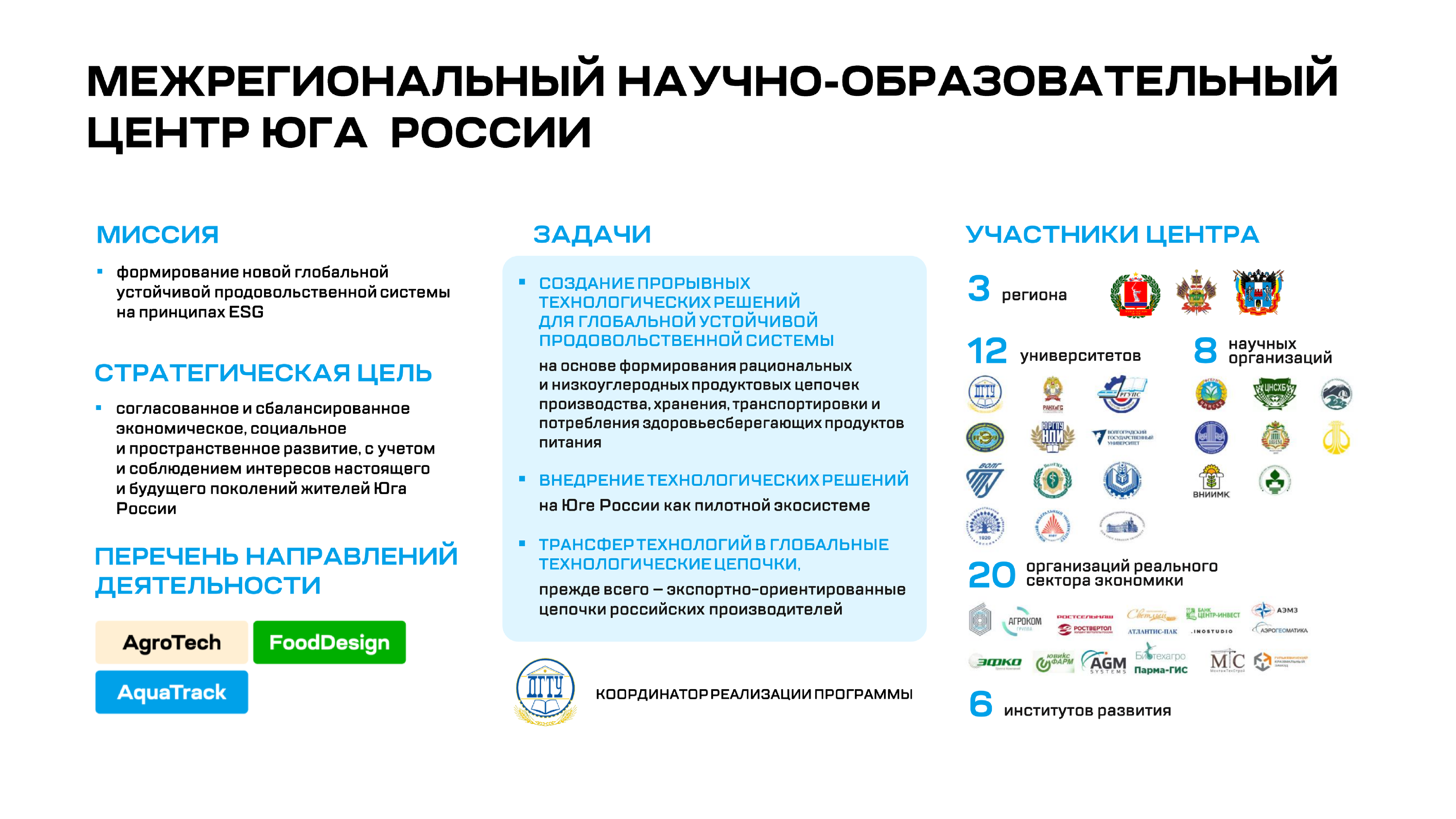 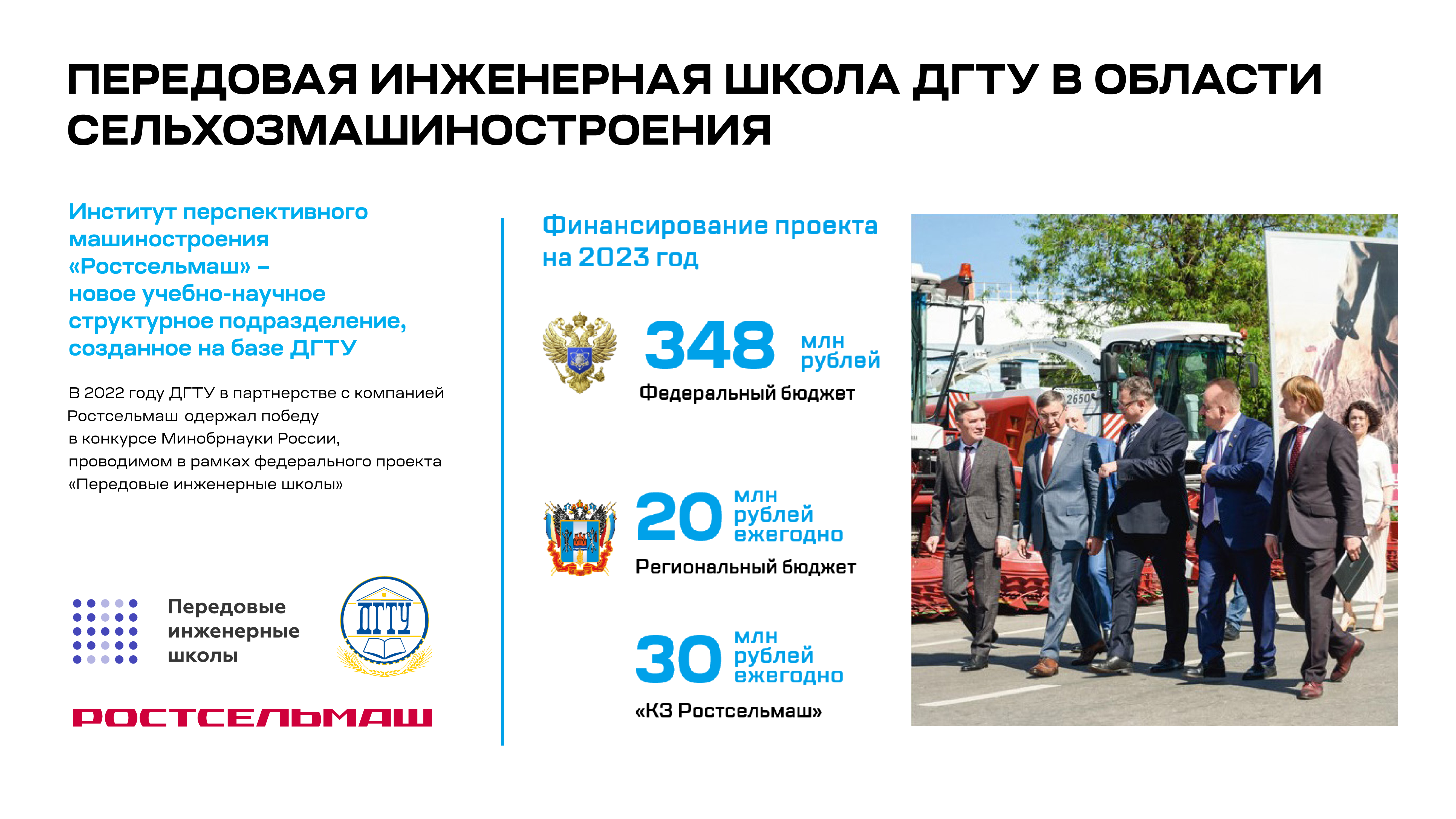 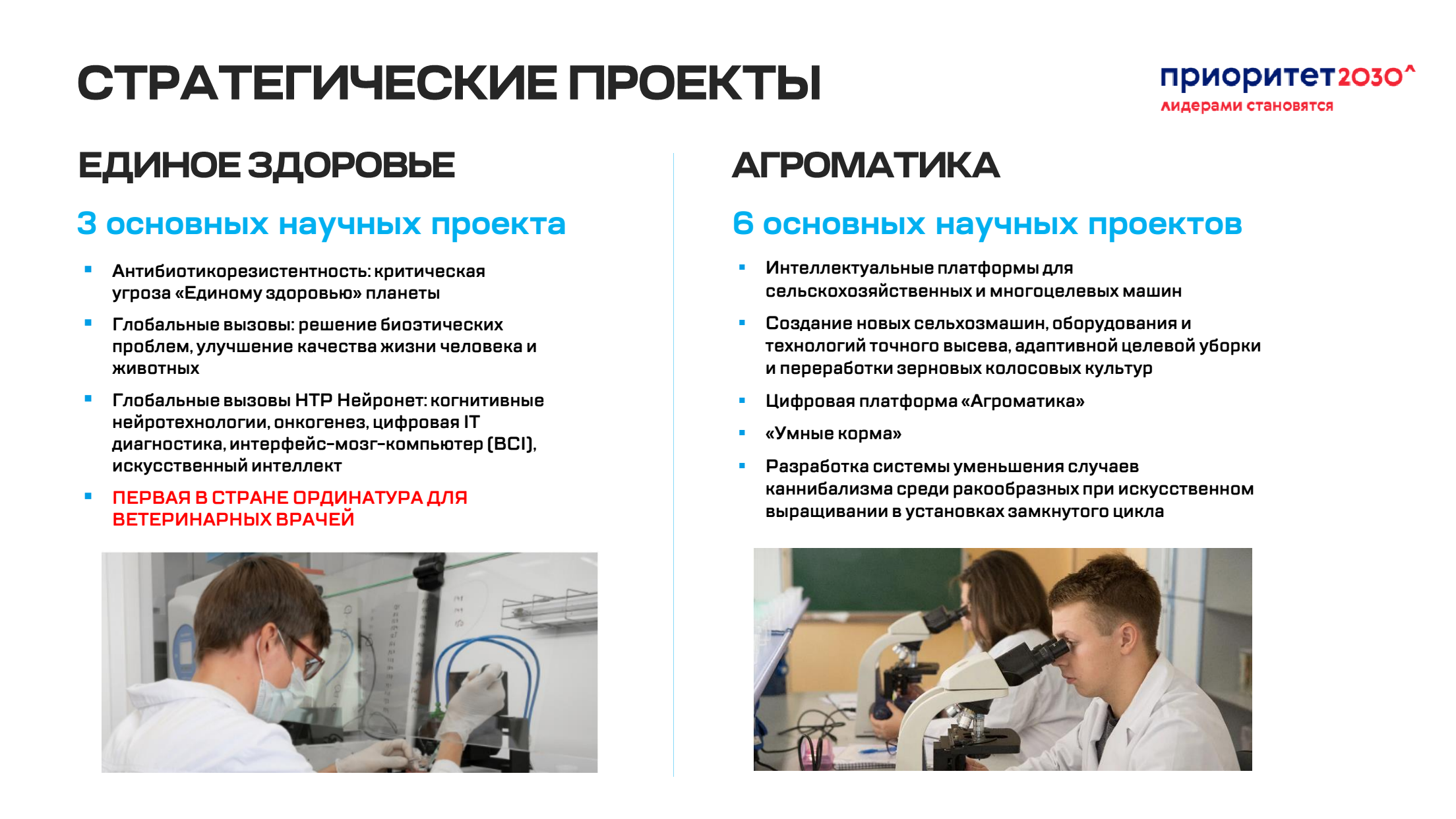 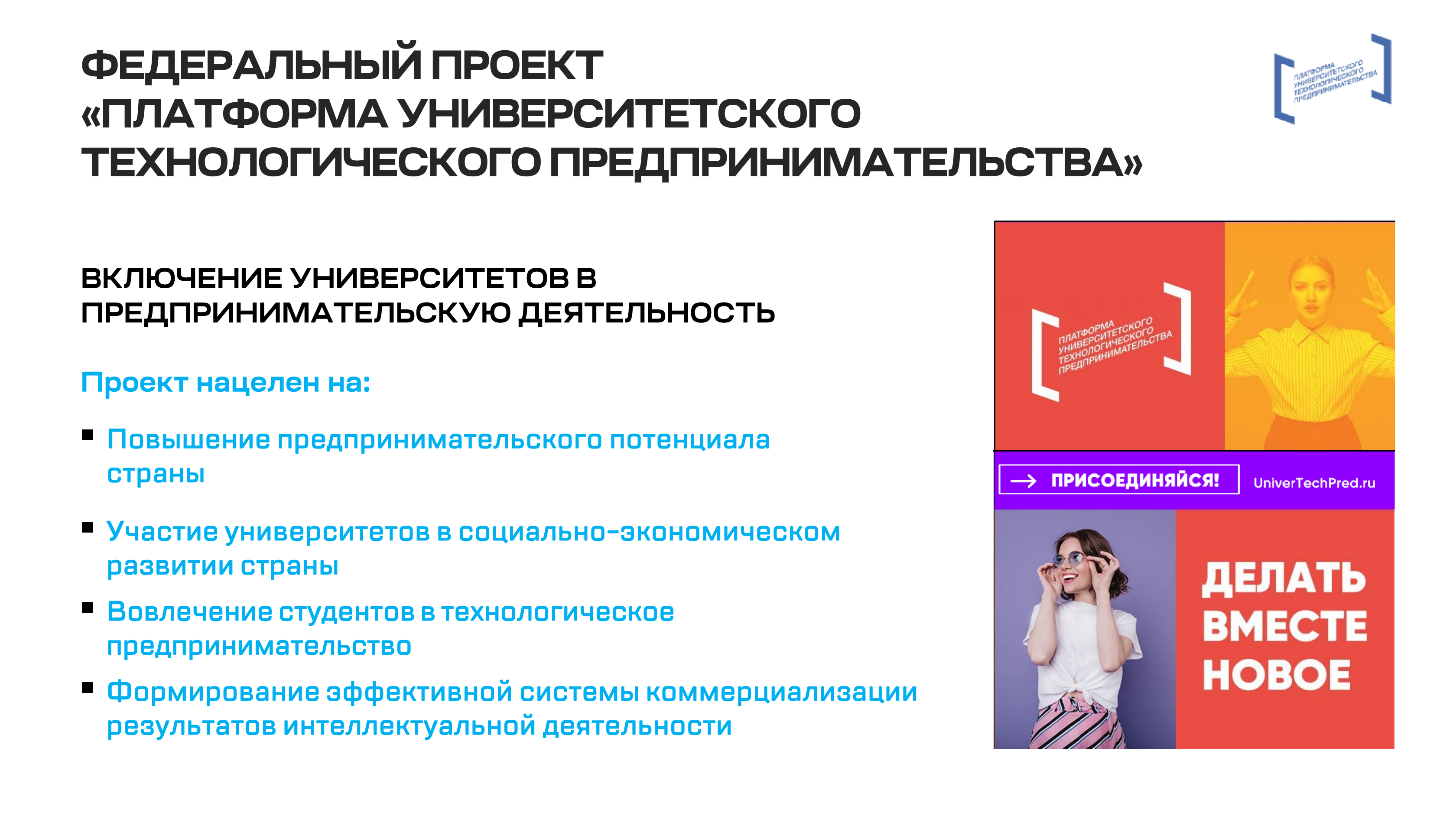 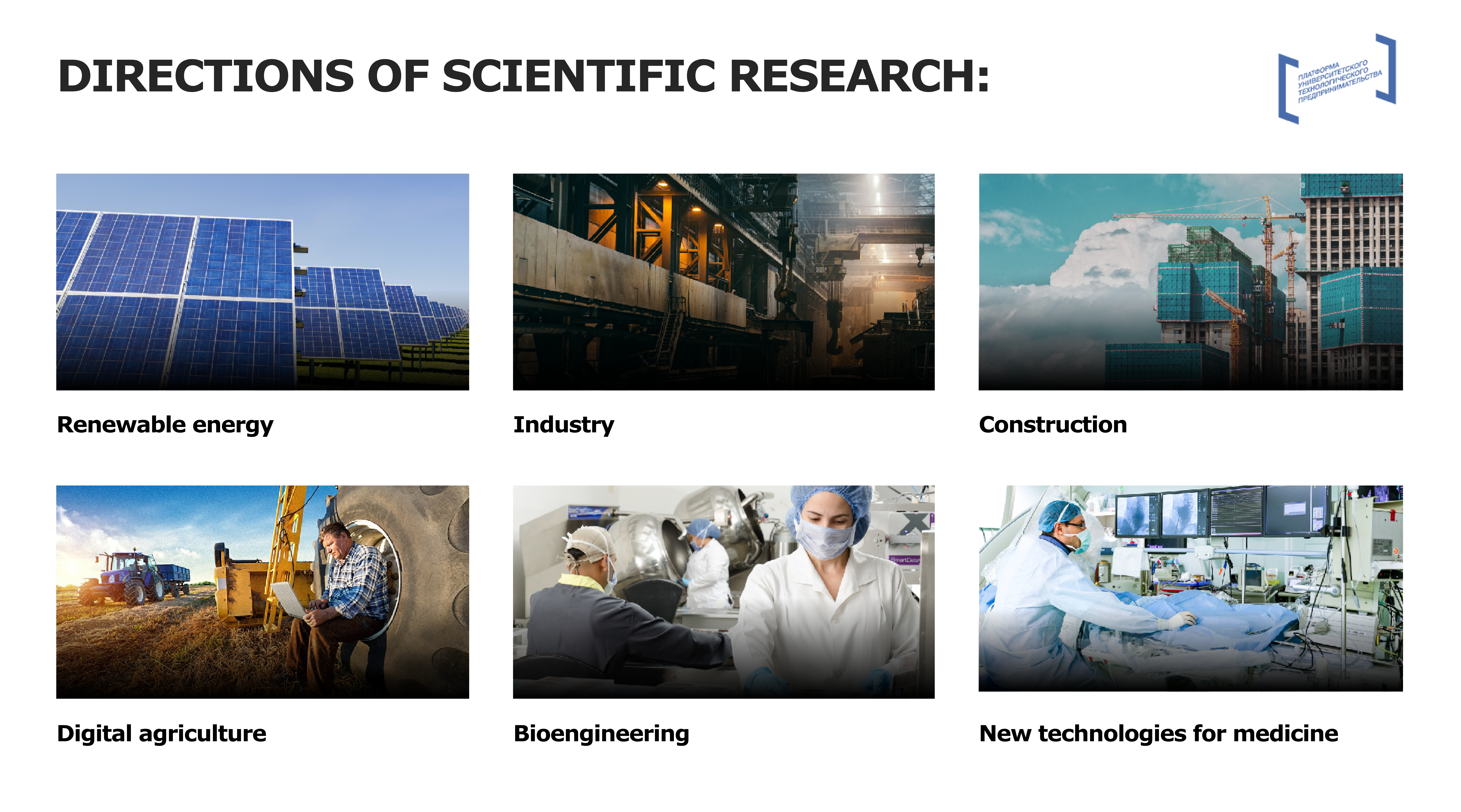 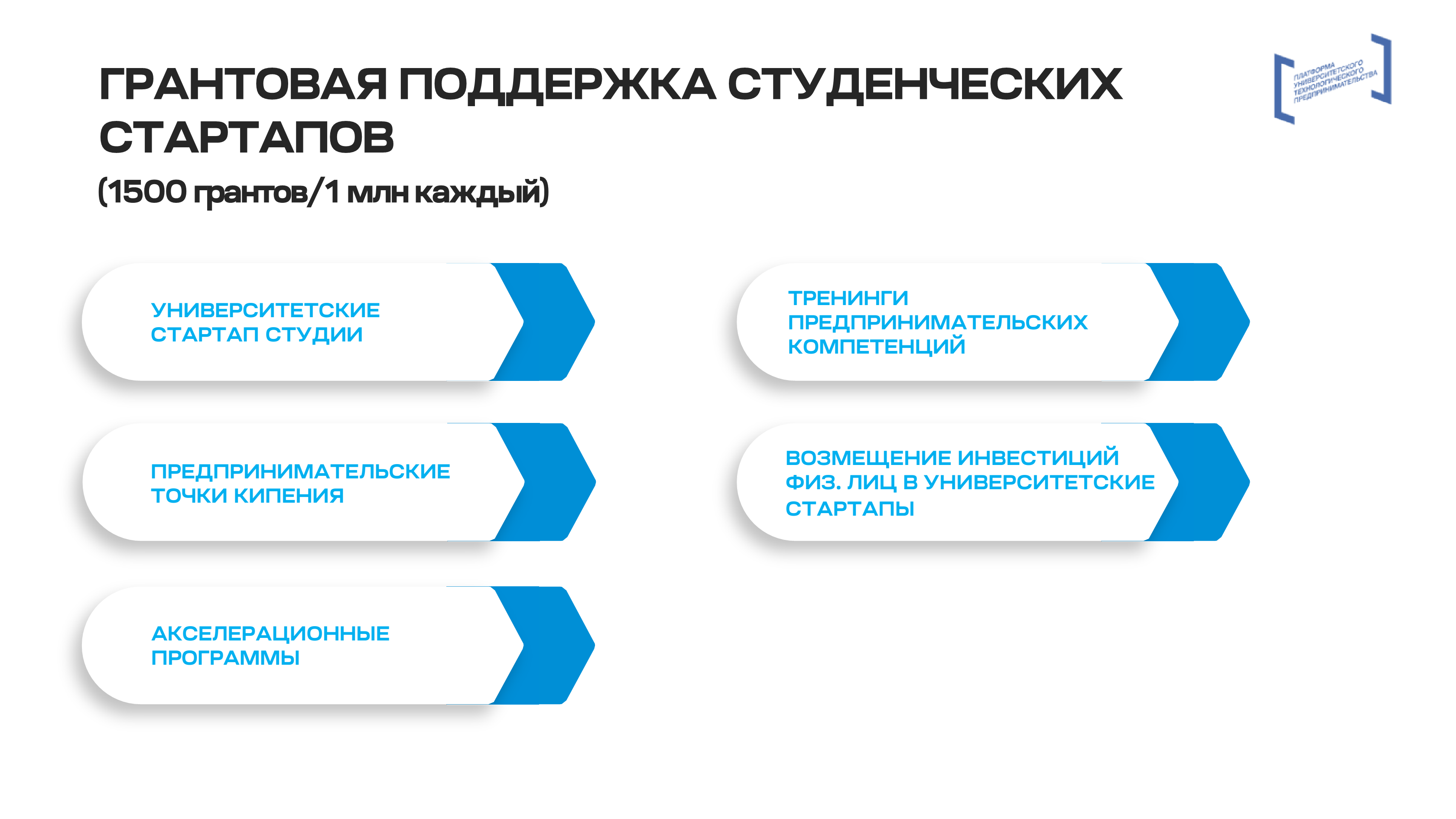 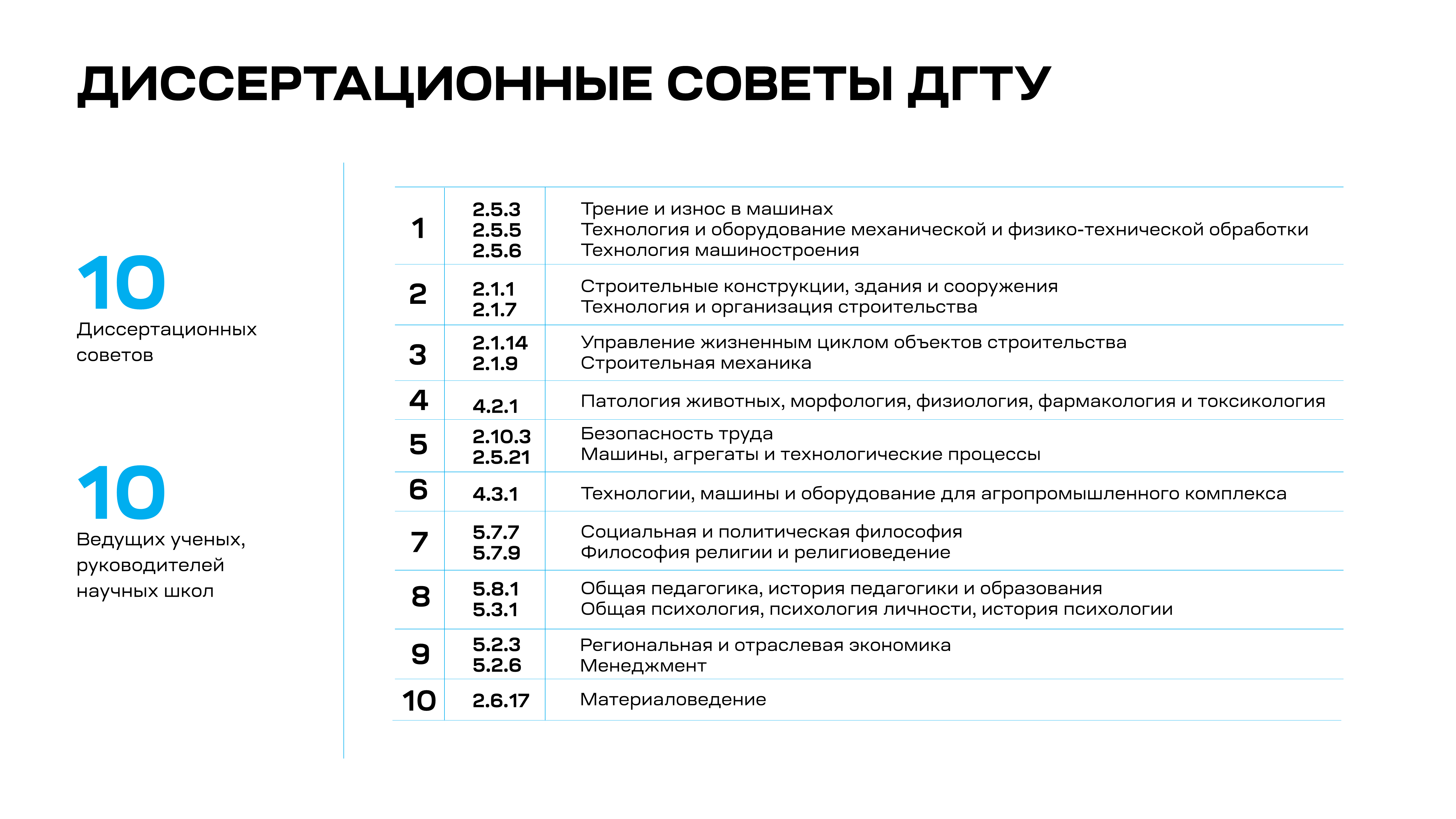 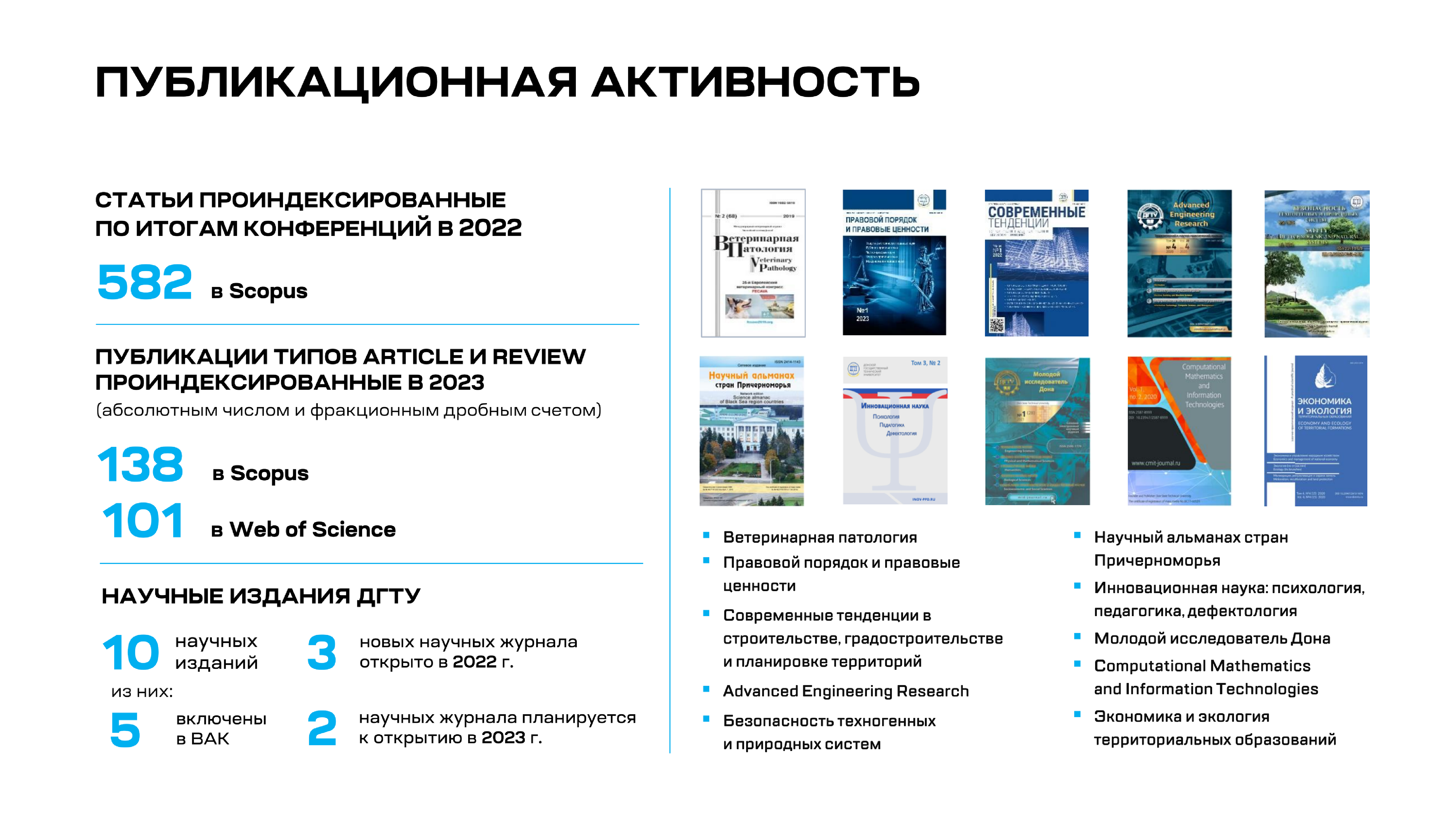 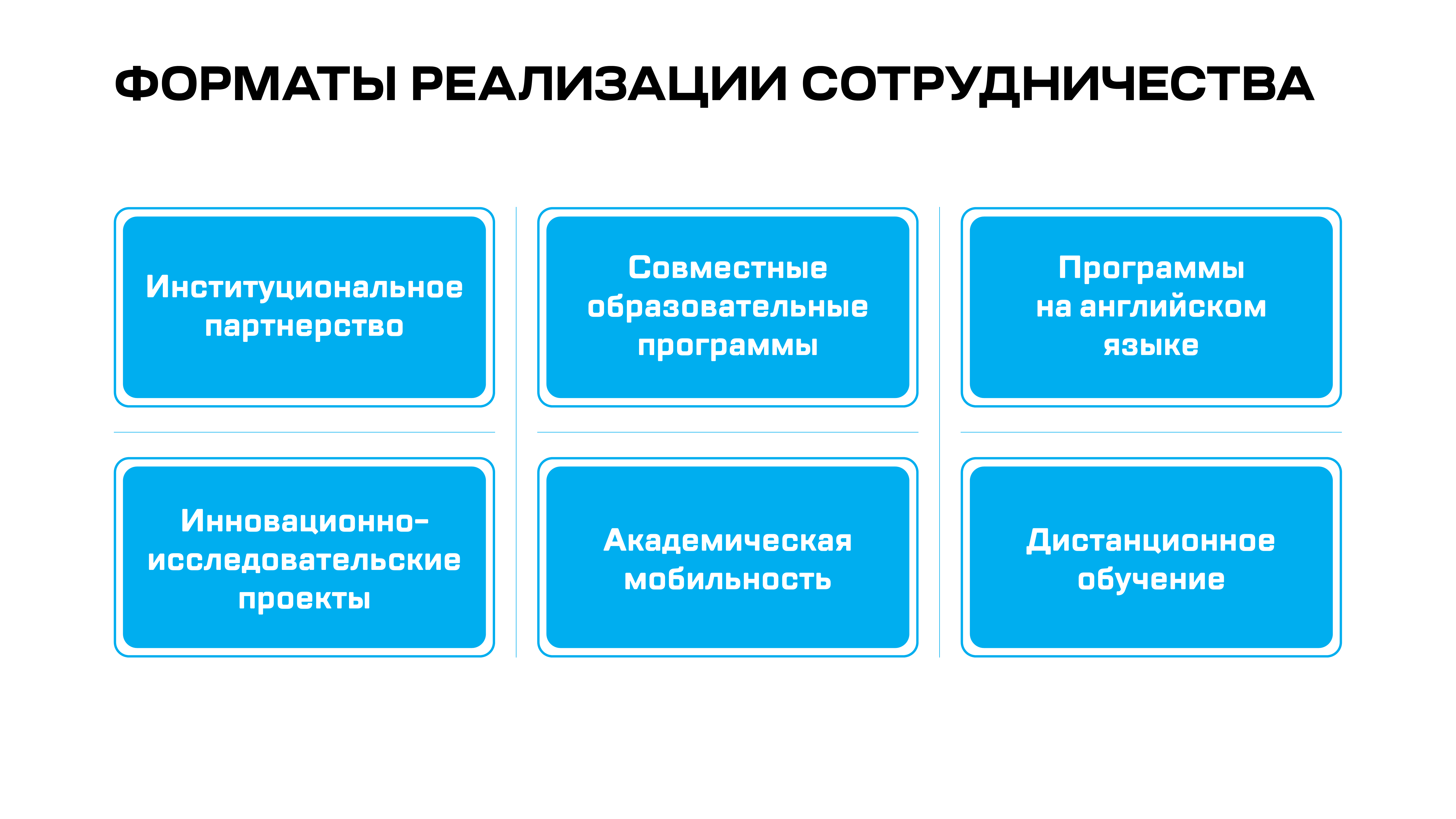 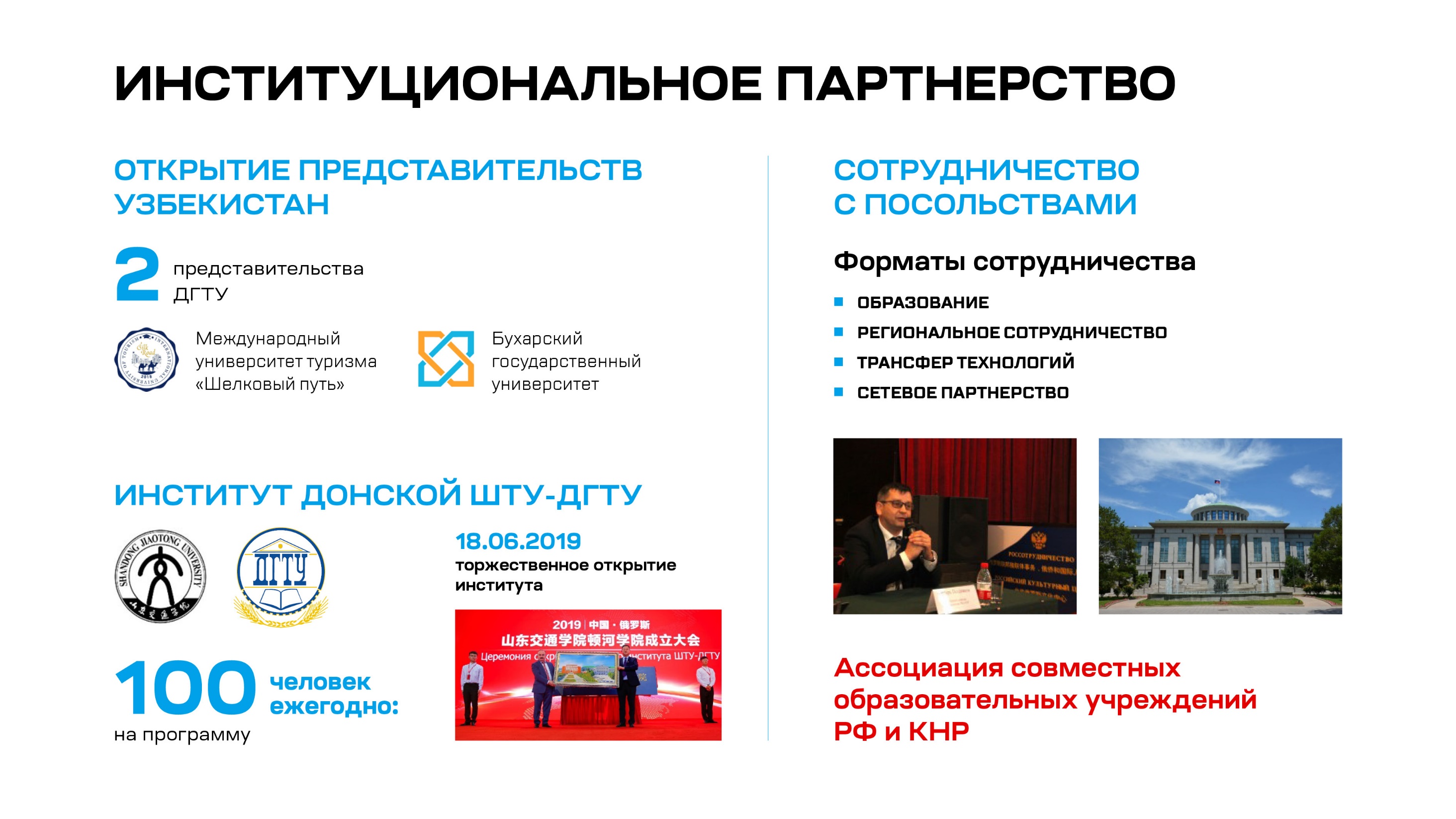 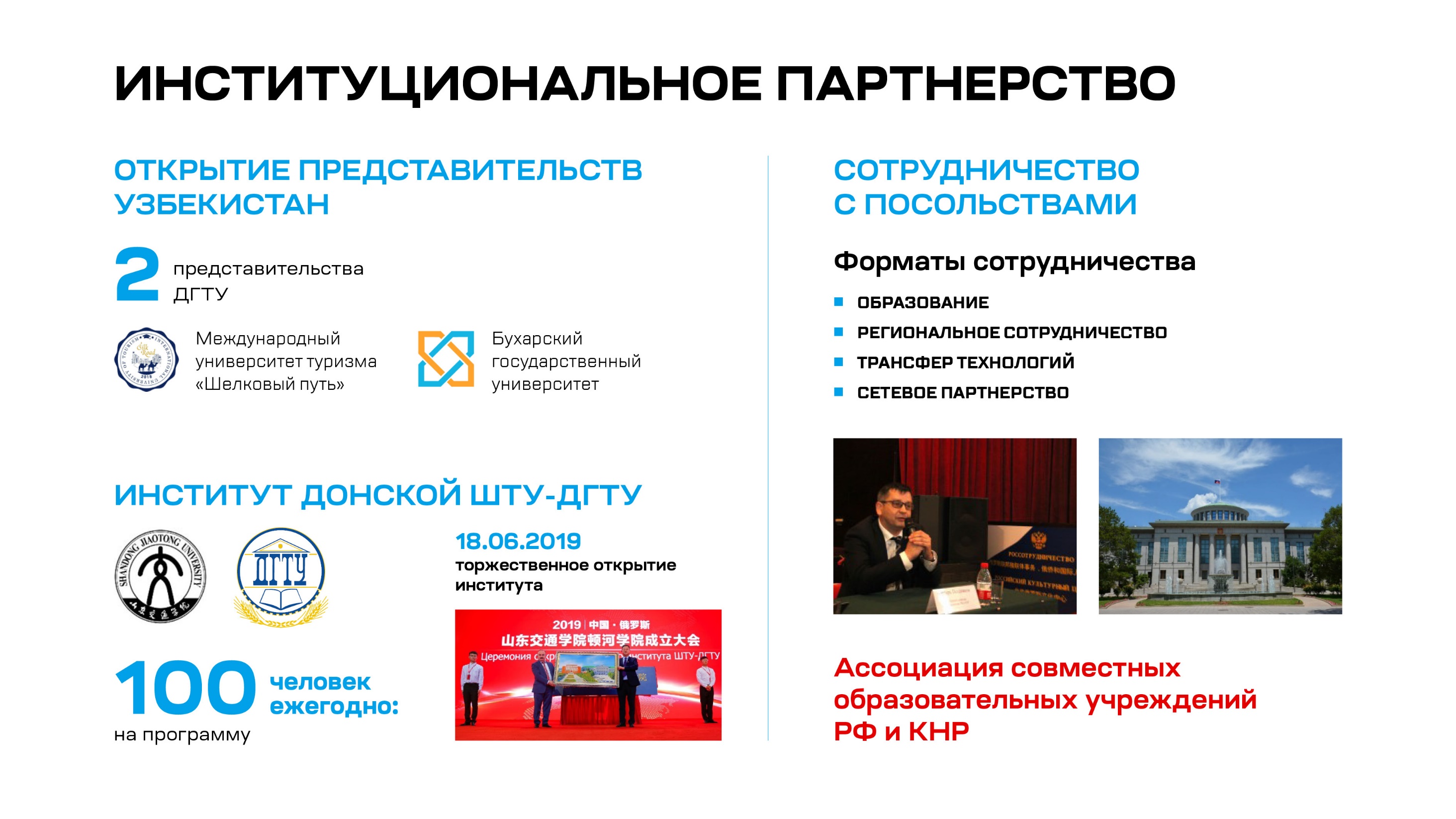 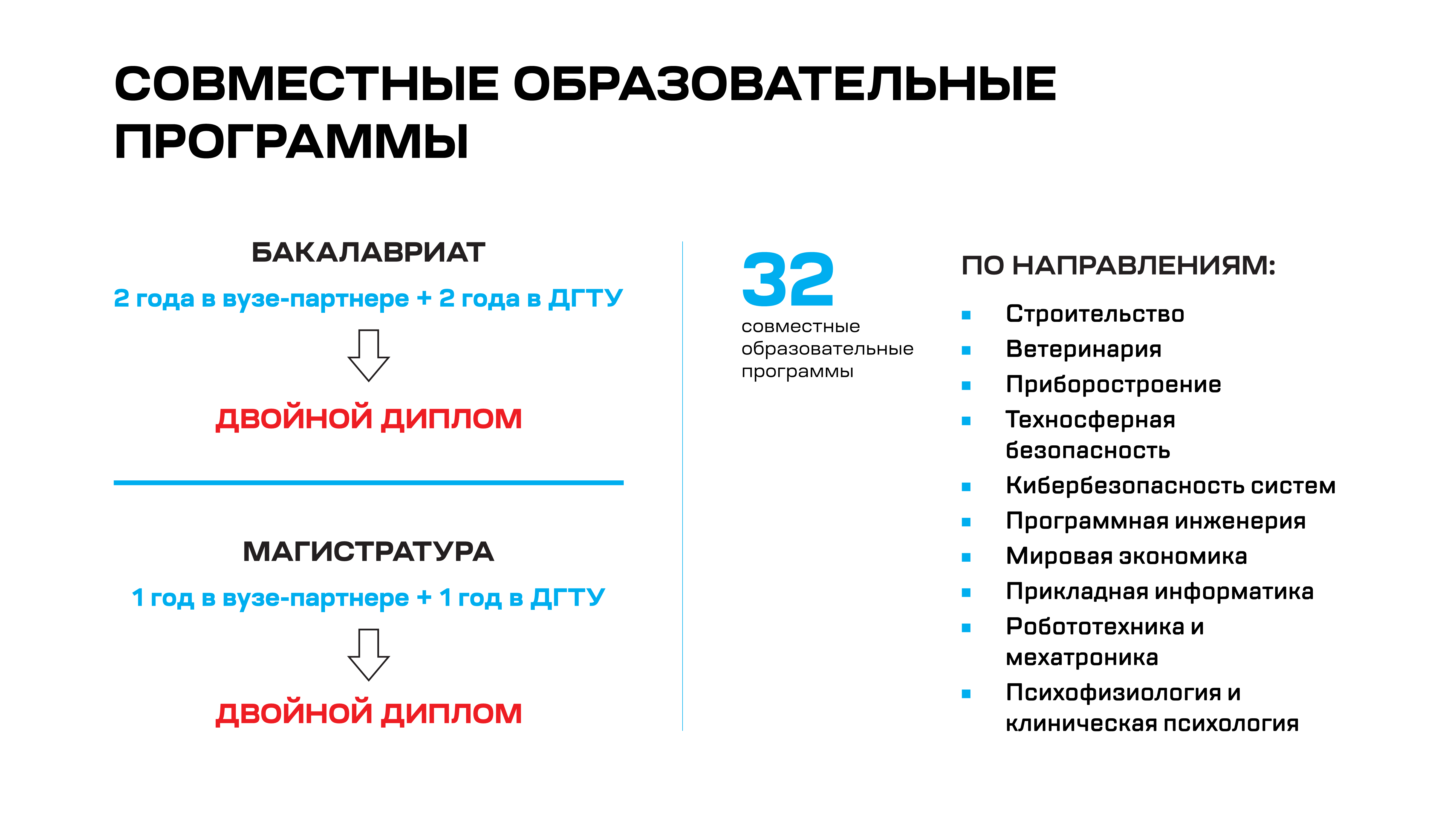 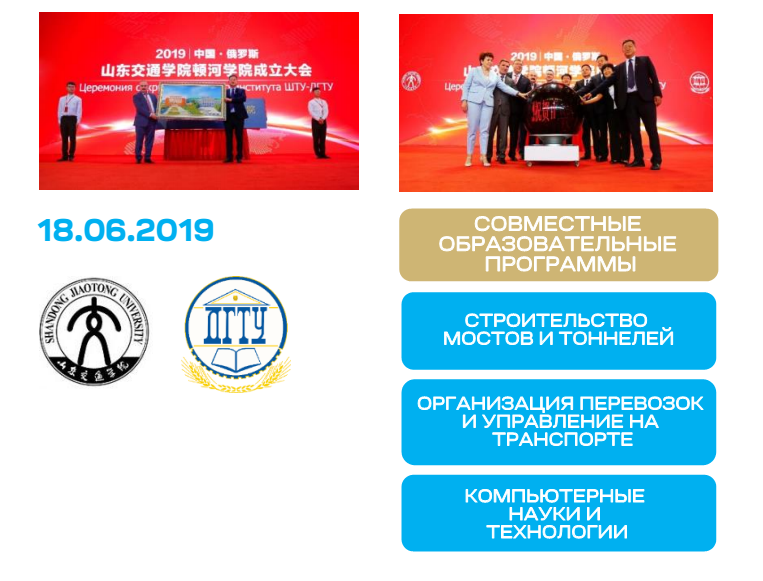 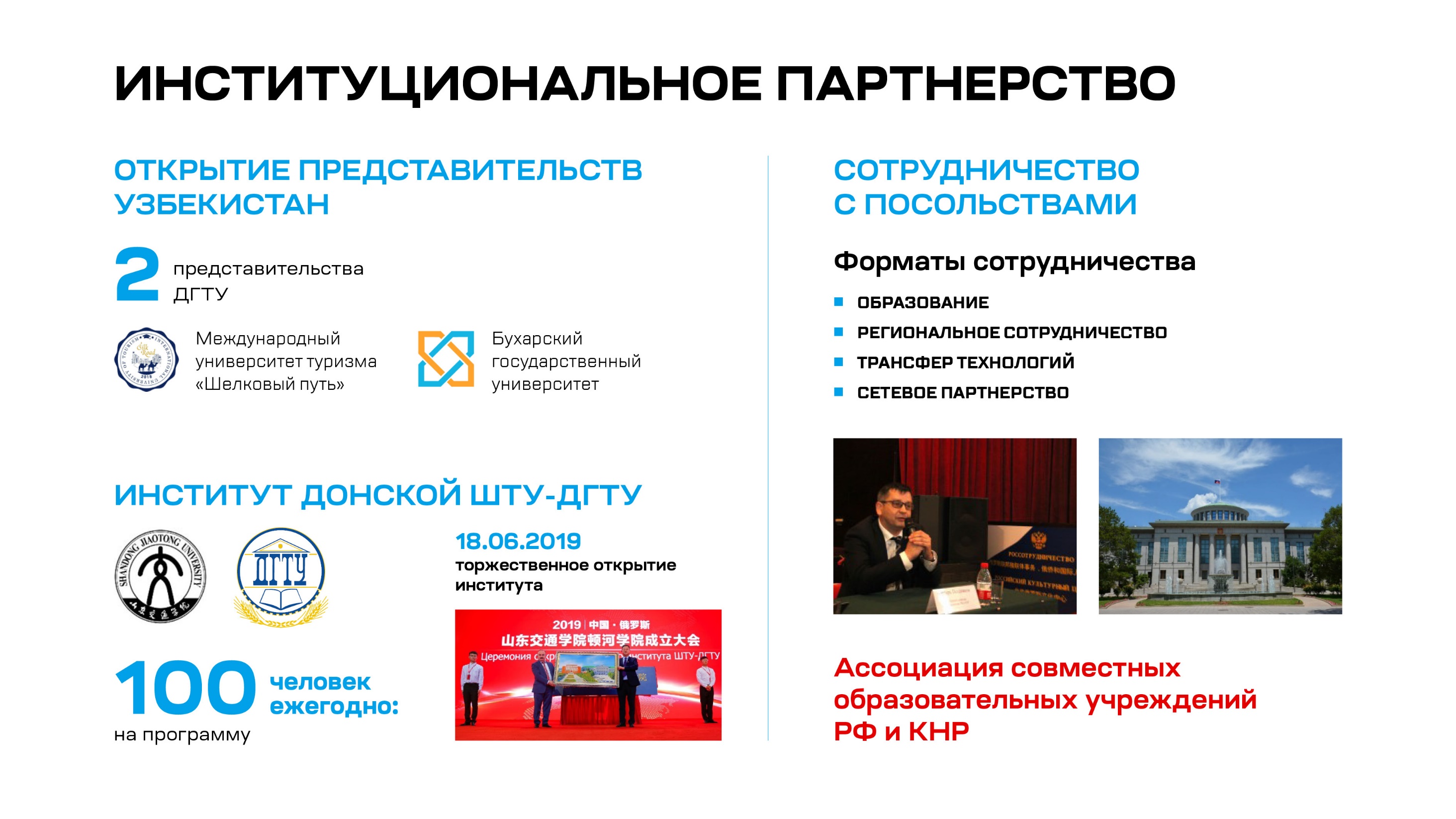 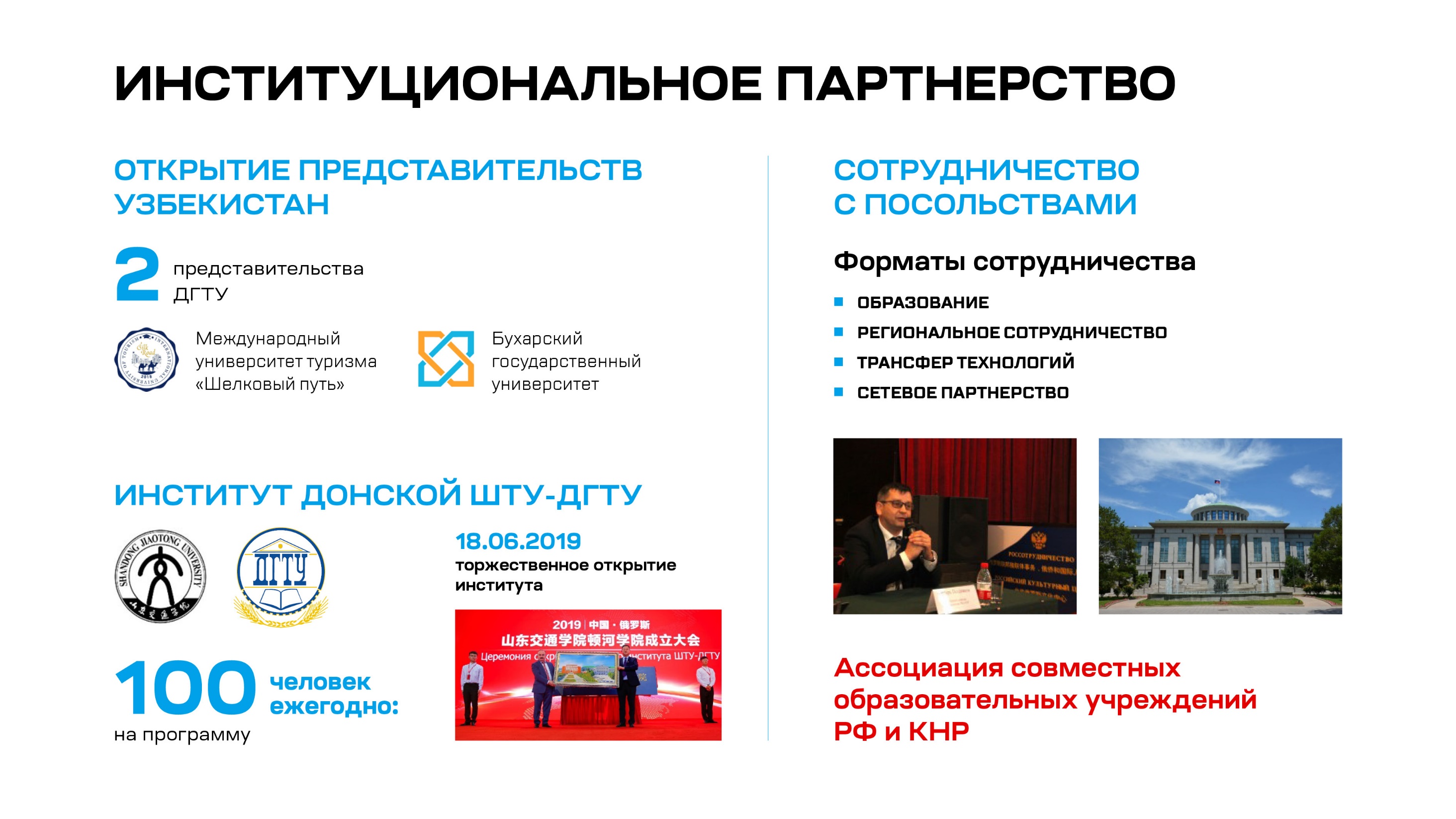 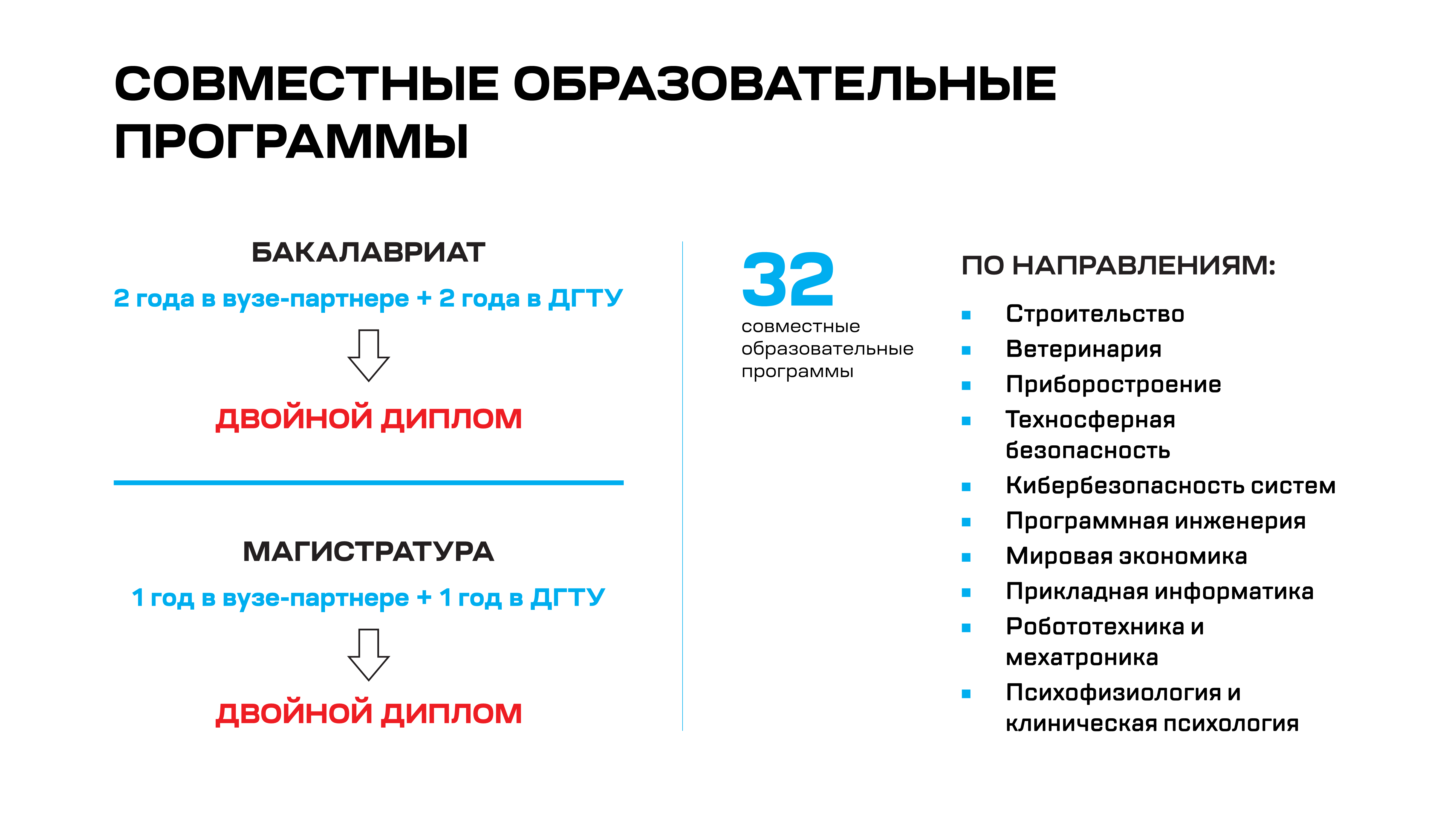 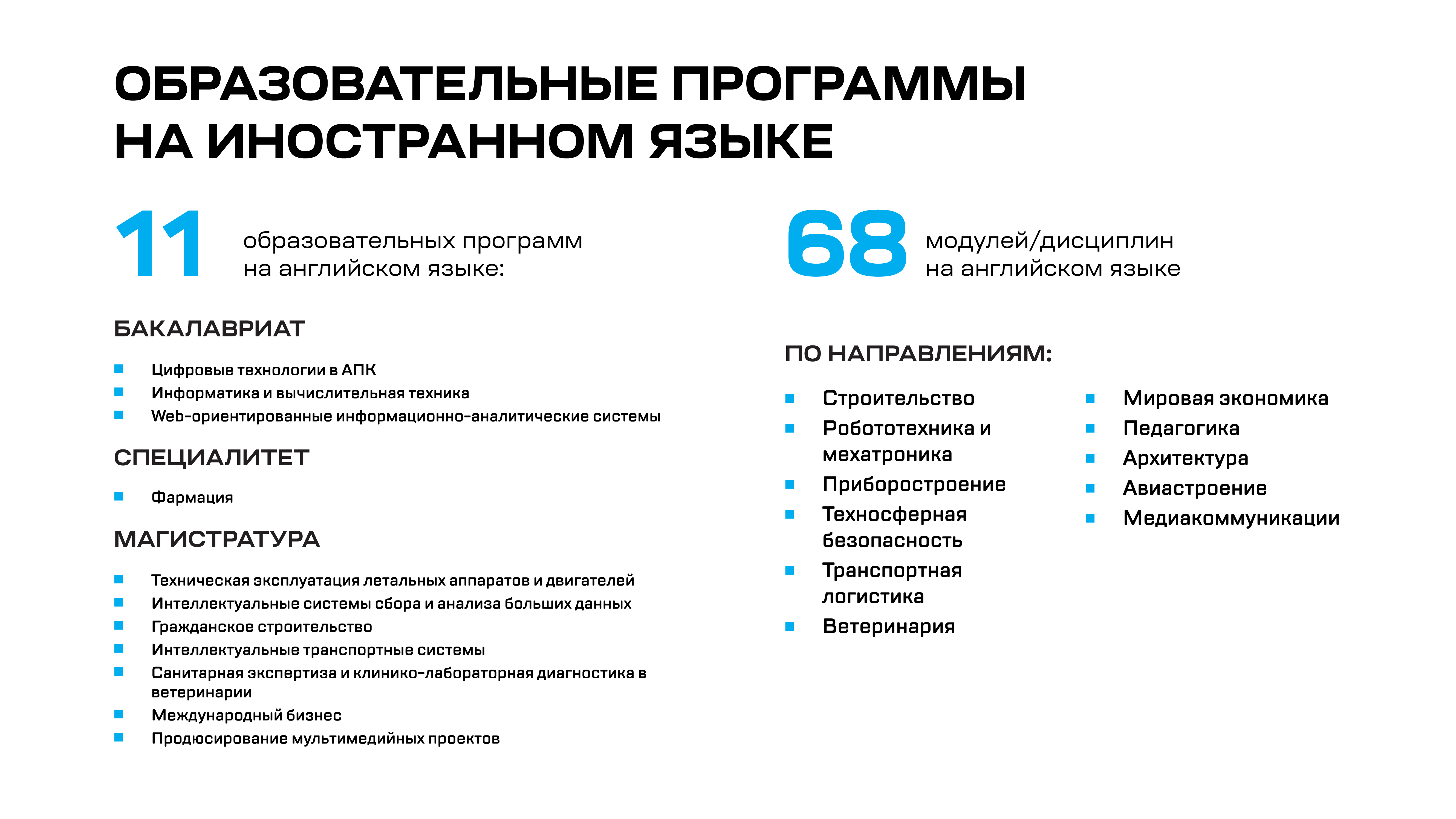 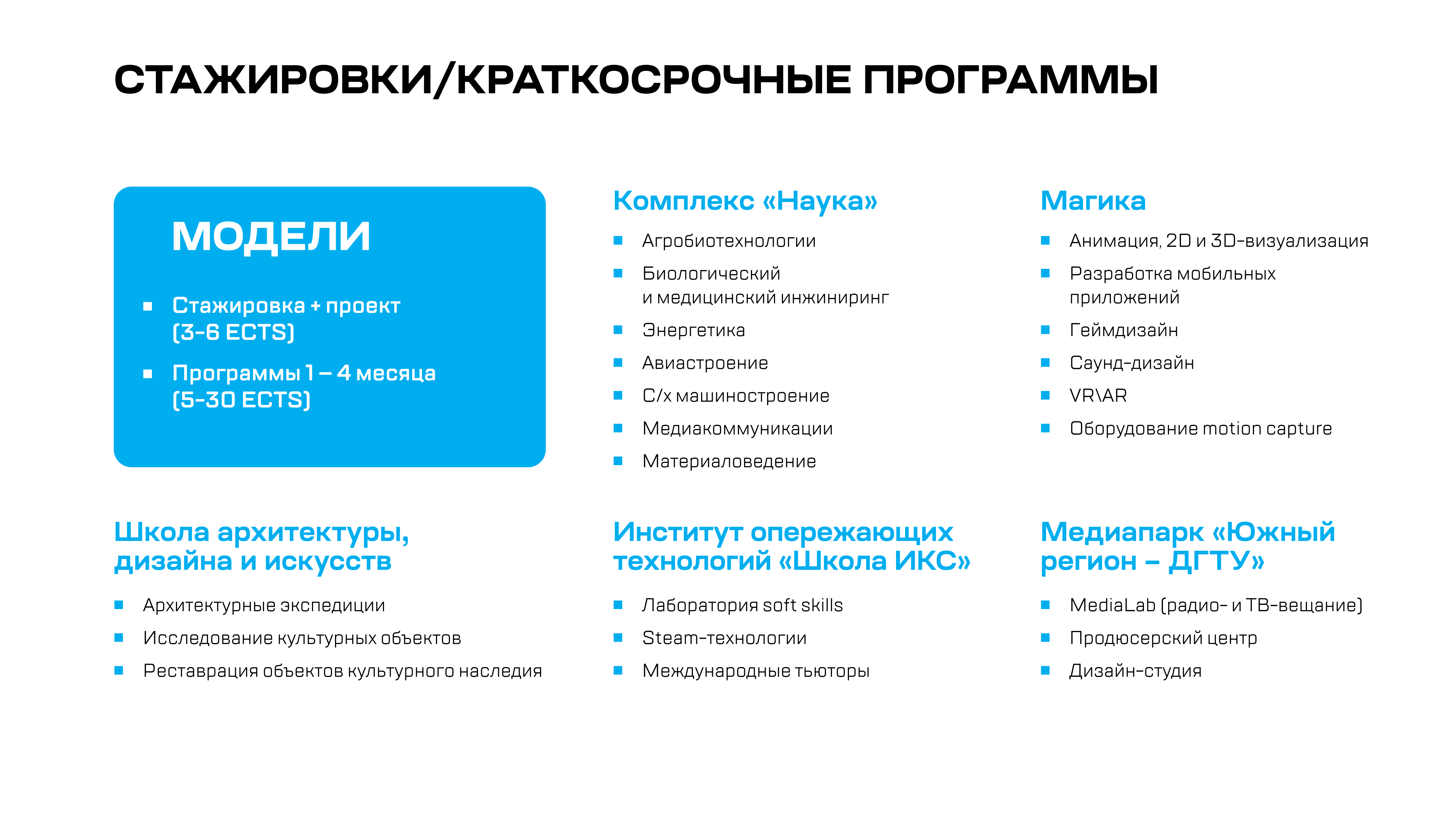 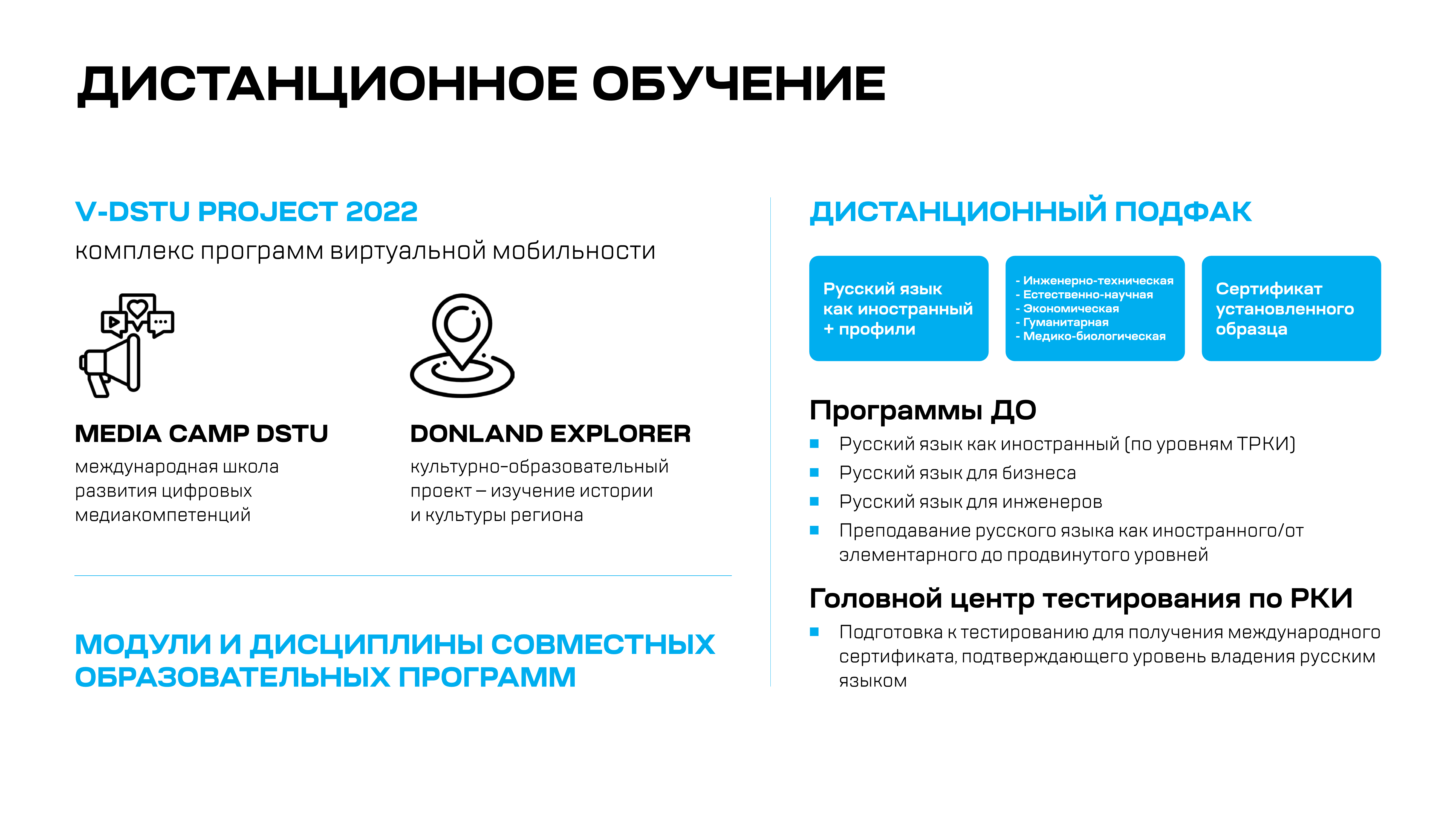 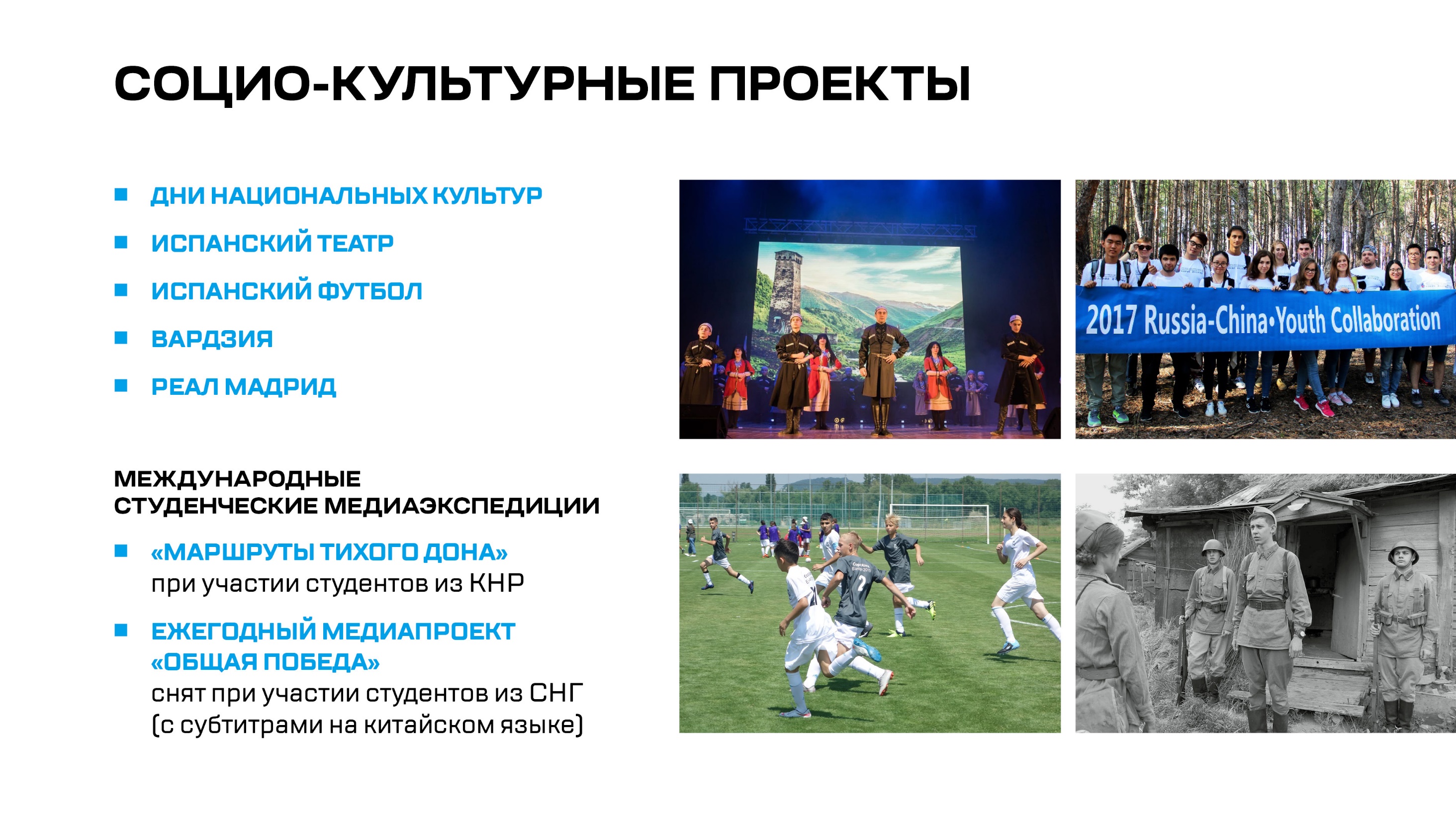 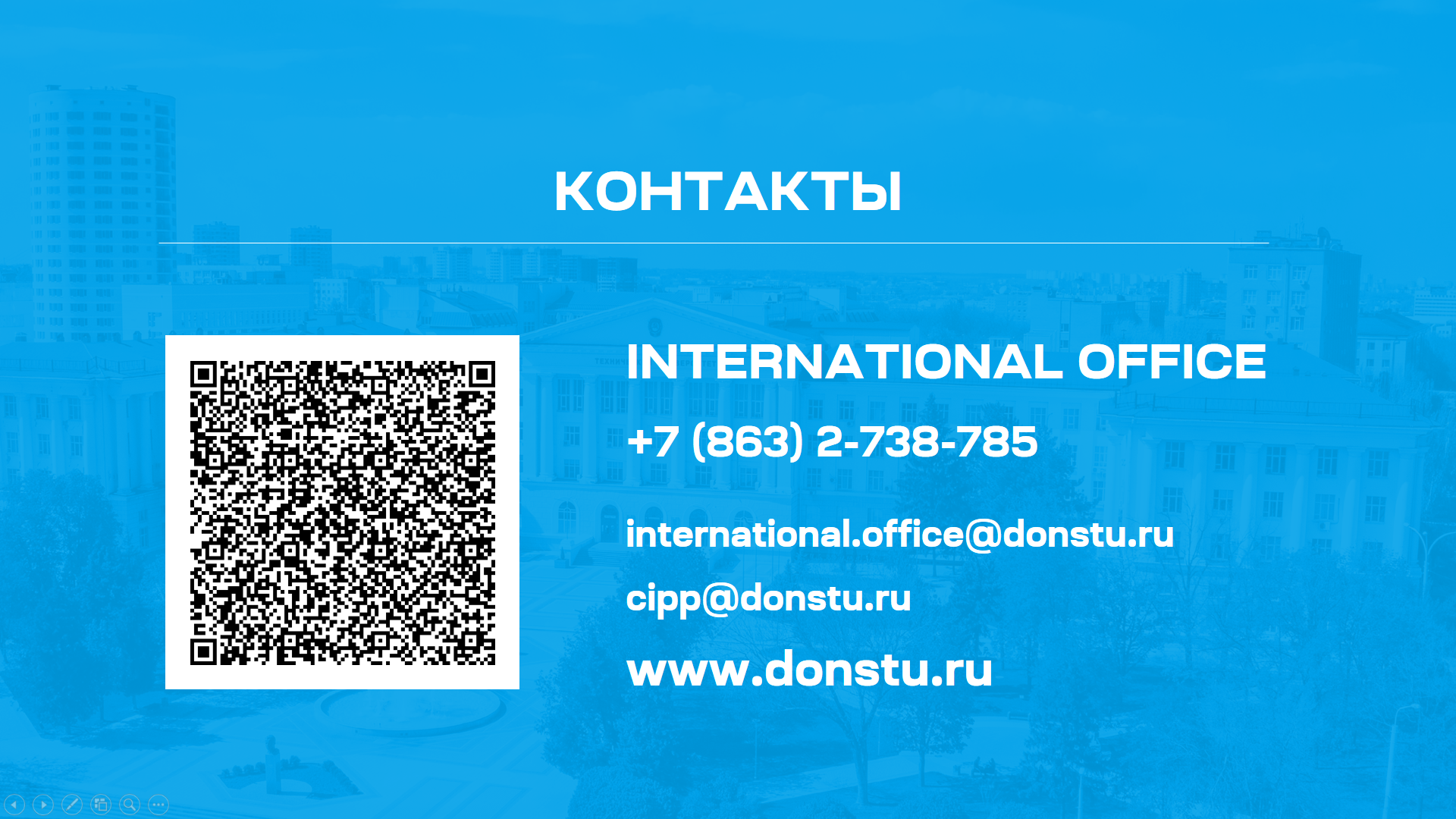